CEPC LLP Study: 
2-lepton channel full simulation analysis
Ziyang Sun, Xiang Chen
Zhengzhou University, Shanghai Jiao Tong University
2025-03-27
2025-03-28
1
2-electron channel full simulation analysis
The version of CEPCSW is tdr25.3.6, and it doesn’t have Final PID, only CyberPFO information.
Signal: ee -> HZ, Z->, H->X1,X2, X1->ee, X2 -> 

Background: ee -> ee
Signal events: 80,000,  MX1,2: 10 GeV

Background  events: 20,000
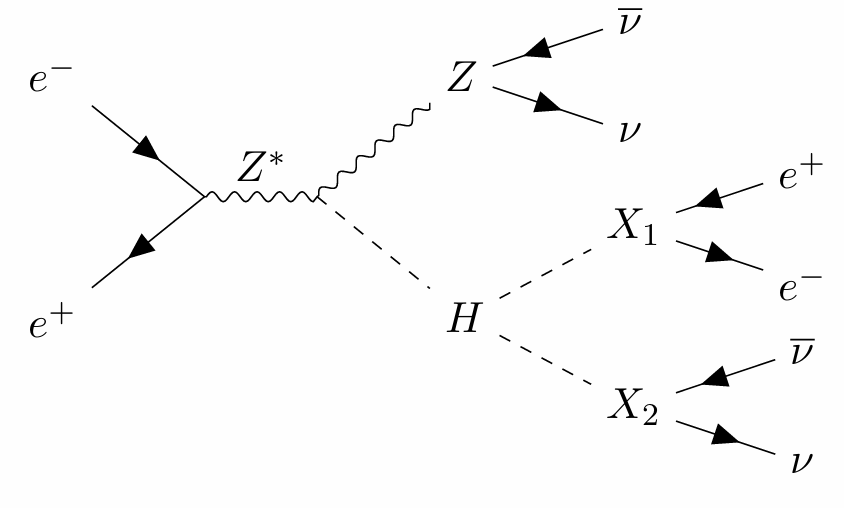 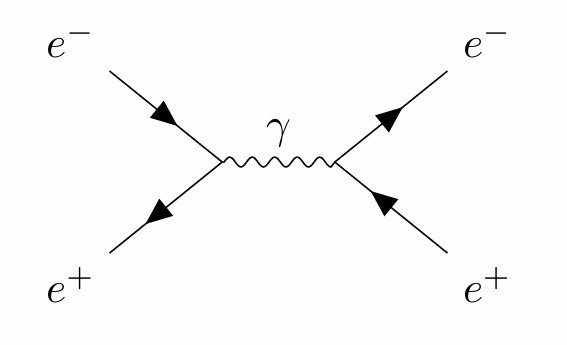 2025-03-28
2
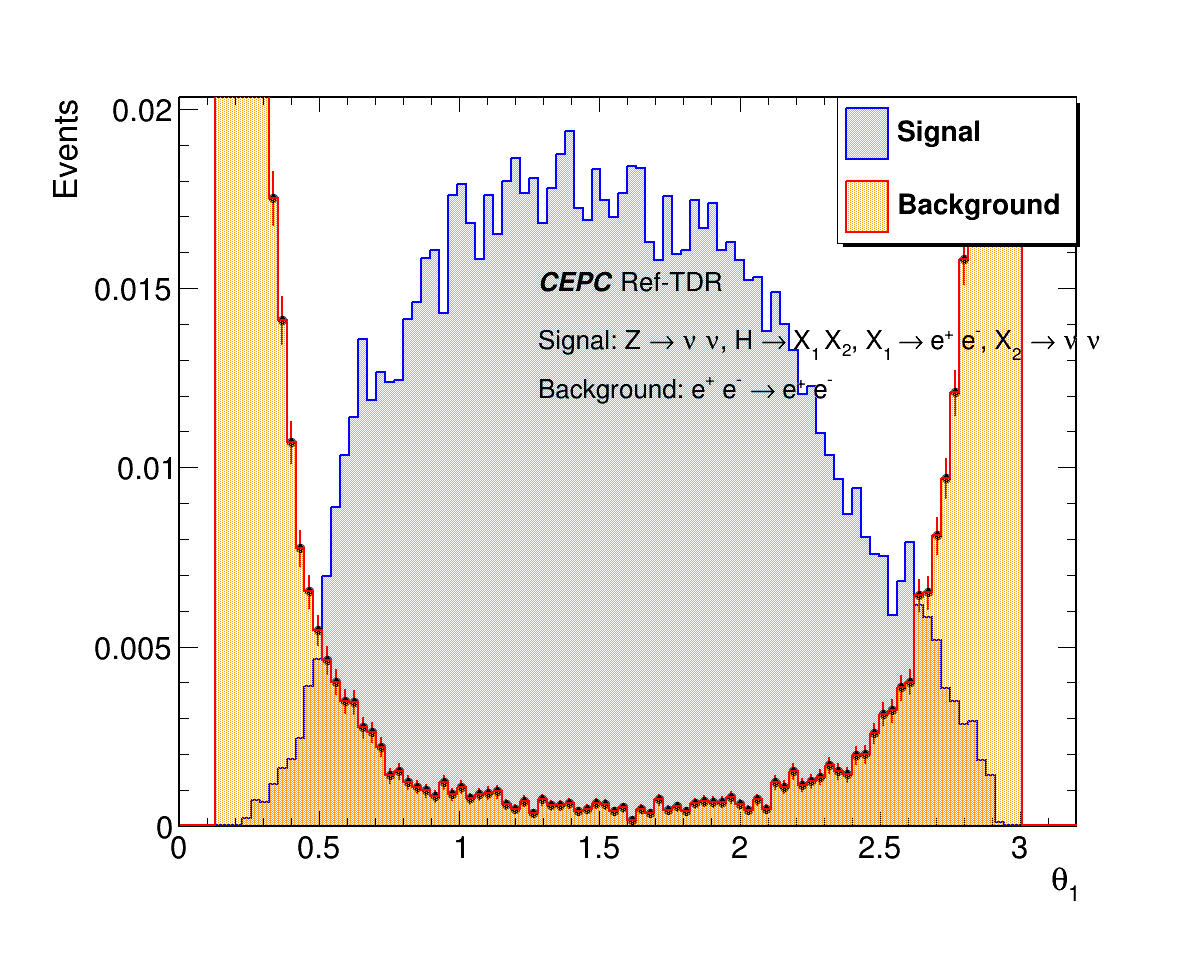 Number of complete tracks: 
Signal vs Background
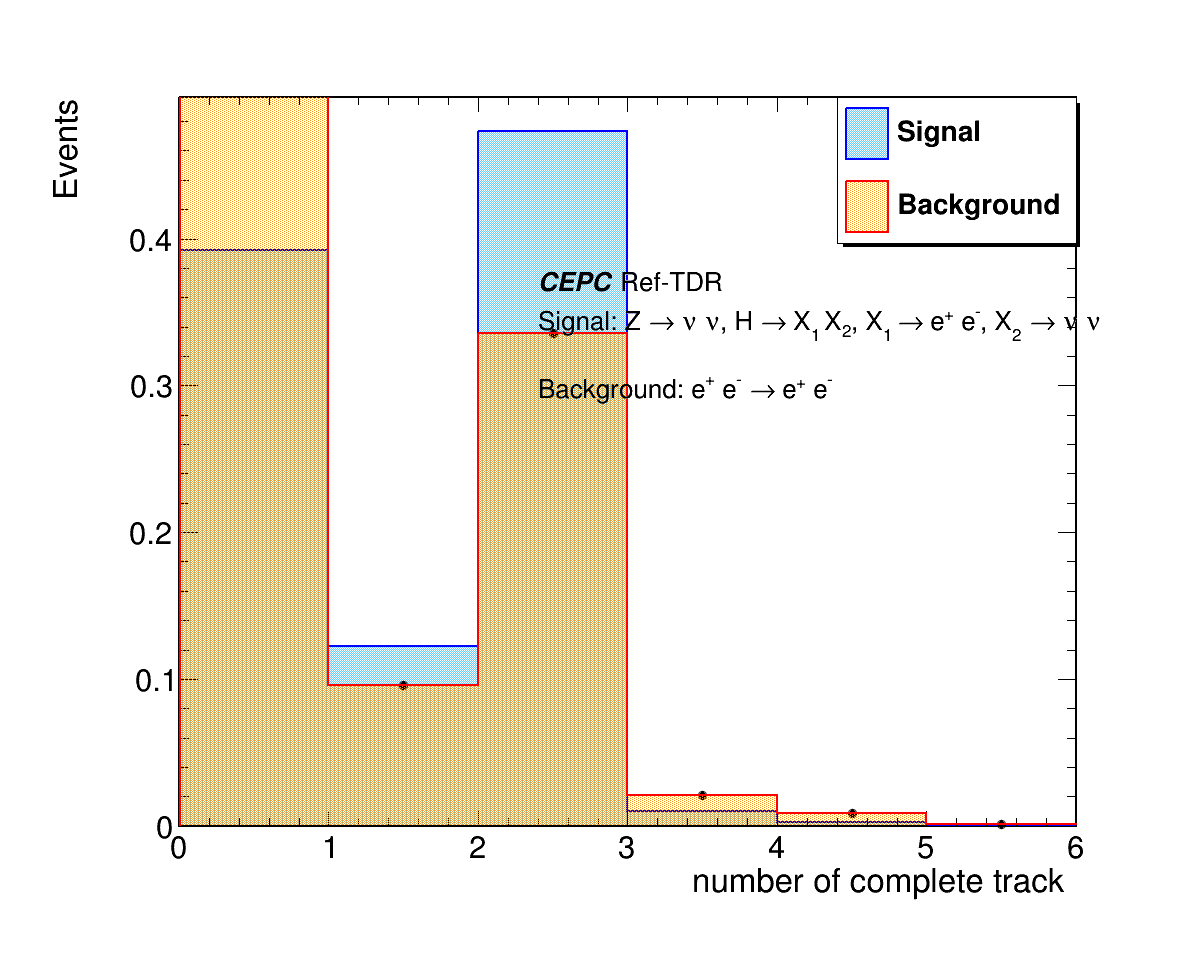 1
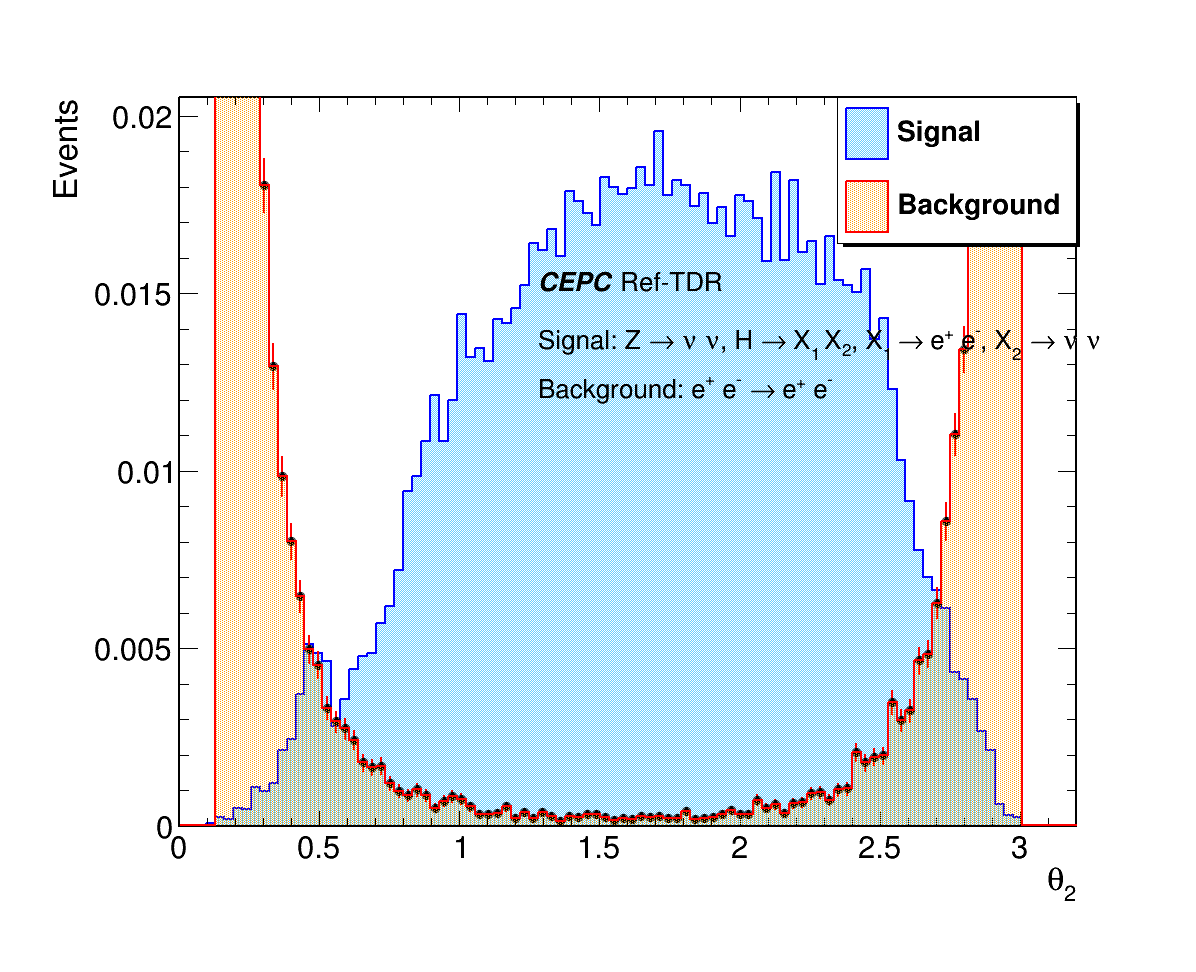 2
Number of complete tracks
Background events have a small theta
2025-03-28
3
Efficiency of Complete Tracks with vertices range
Inefficiency in complete tracks for large range vertices,
Need to investigate tracks from standalone detectors
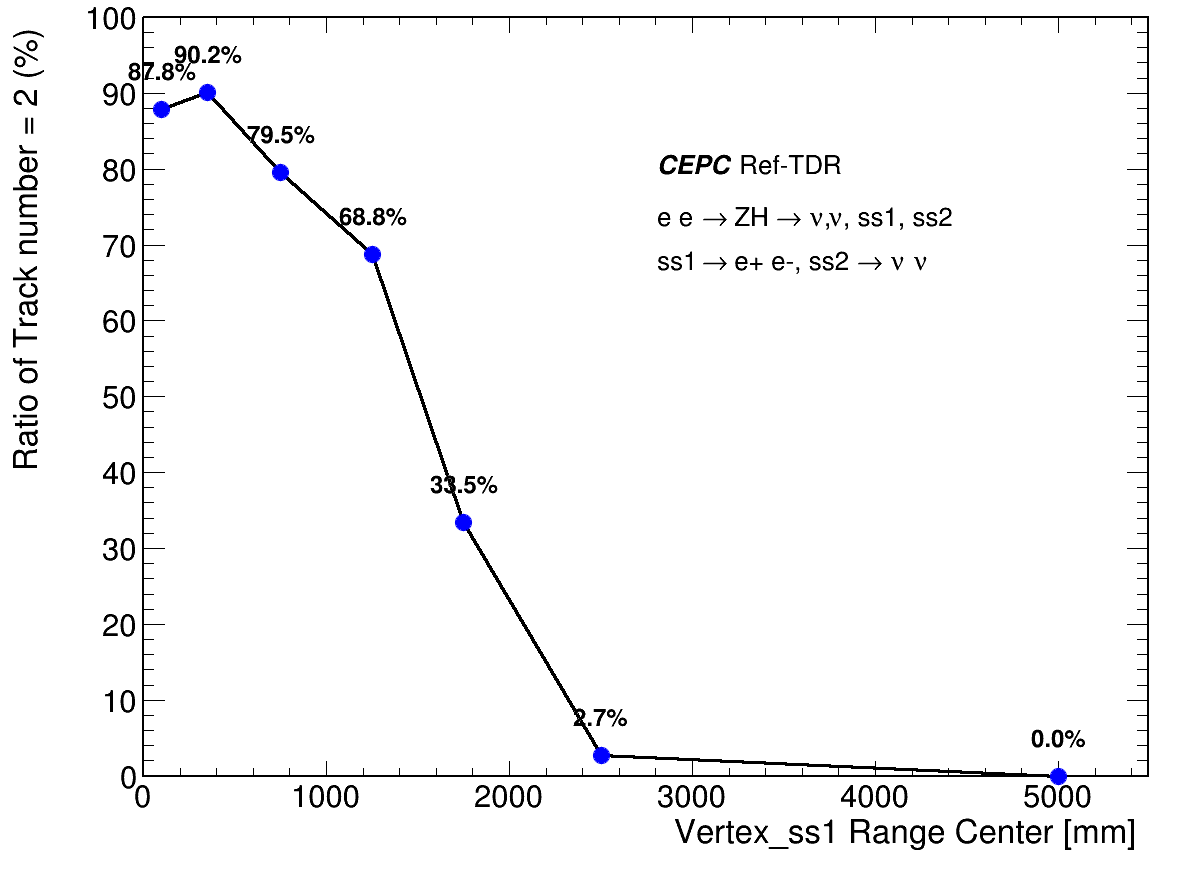 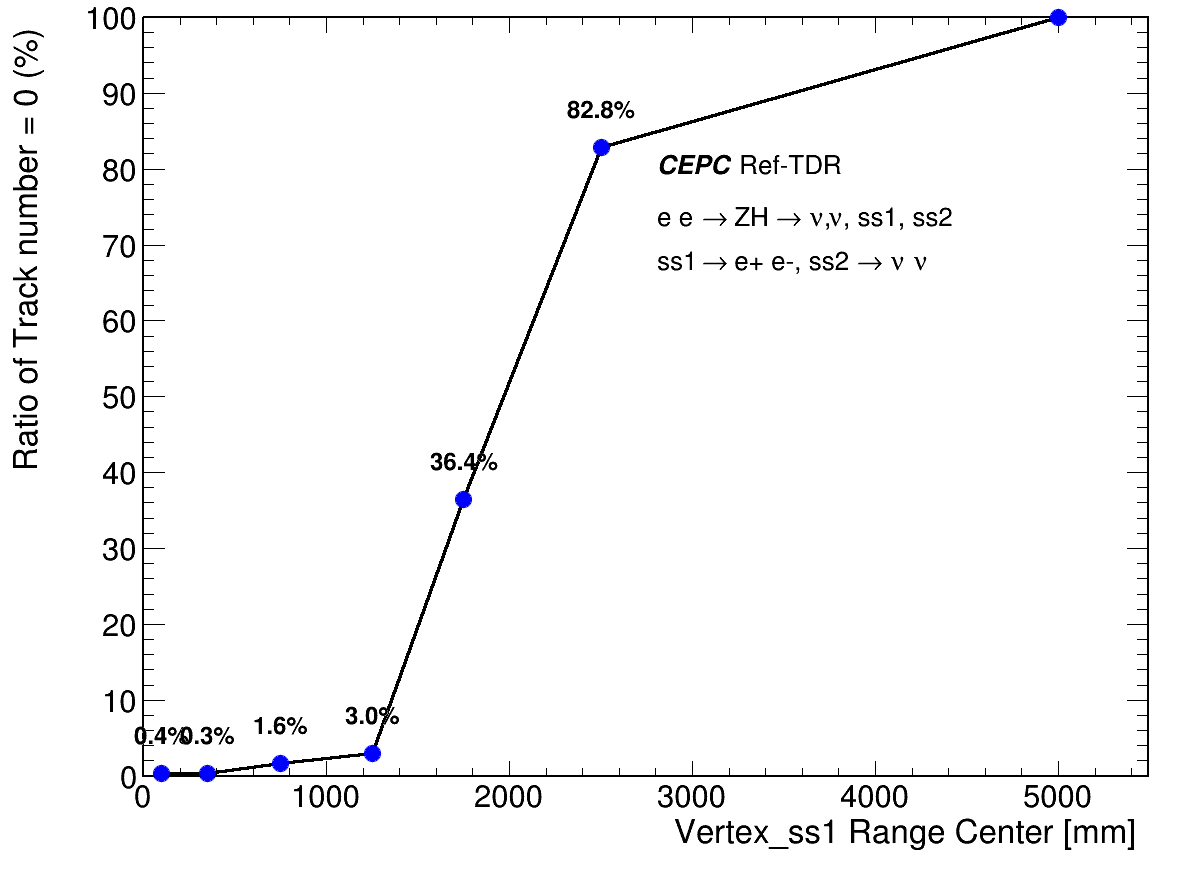 proportion of track number =2
proportion of track number =0
2025-03-28
4
PFO Energy: Signal vs background
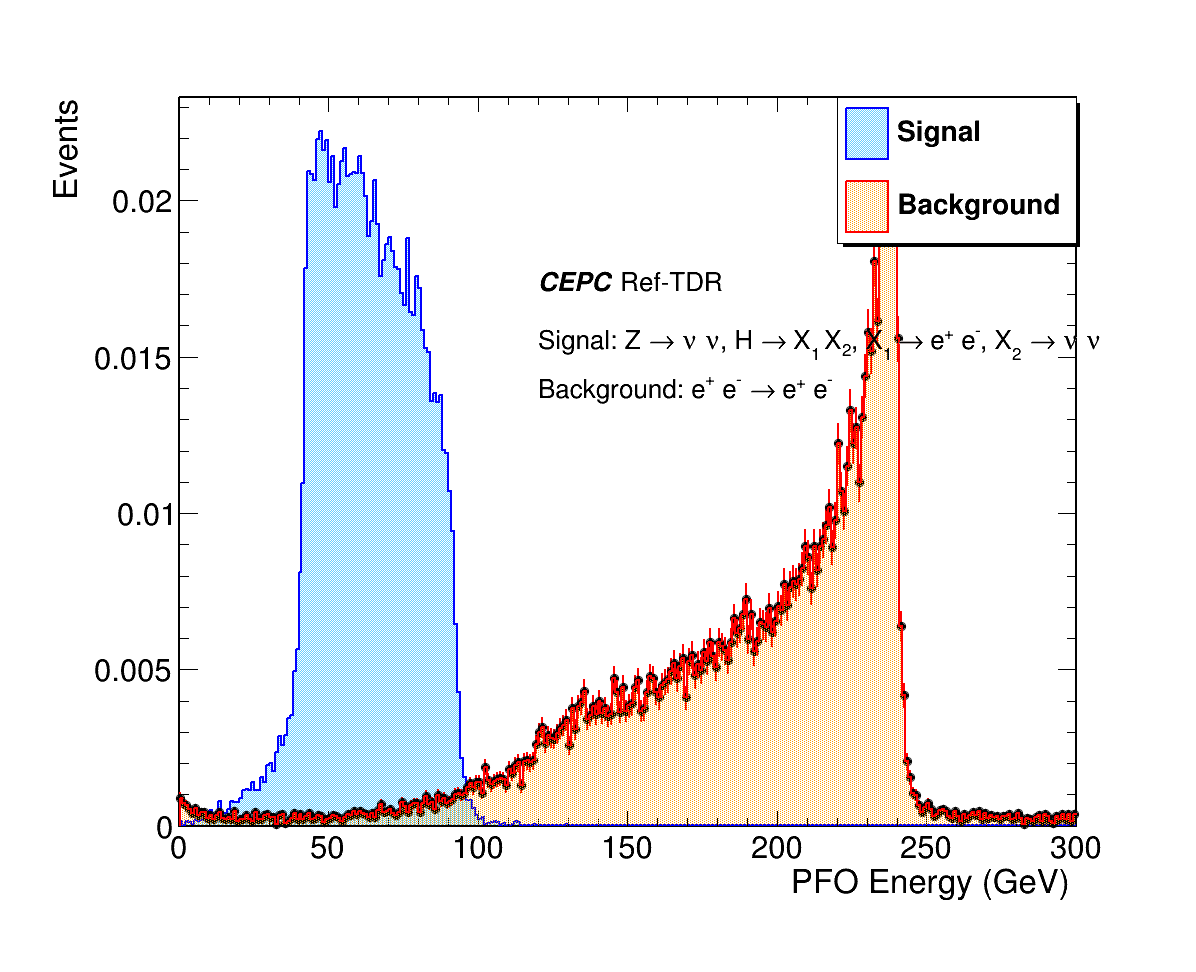 PFO energy: signal vs background
2025-03-28
5
Cos: Signal vs background
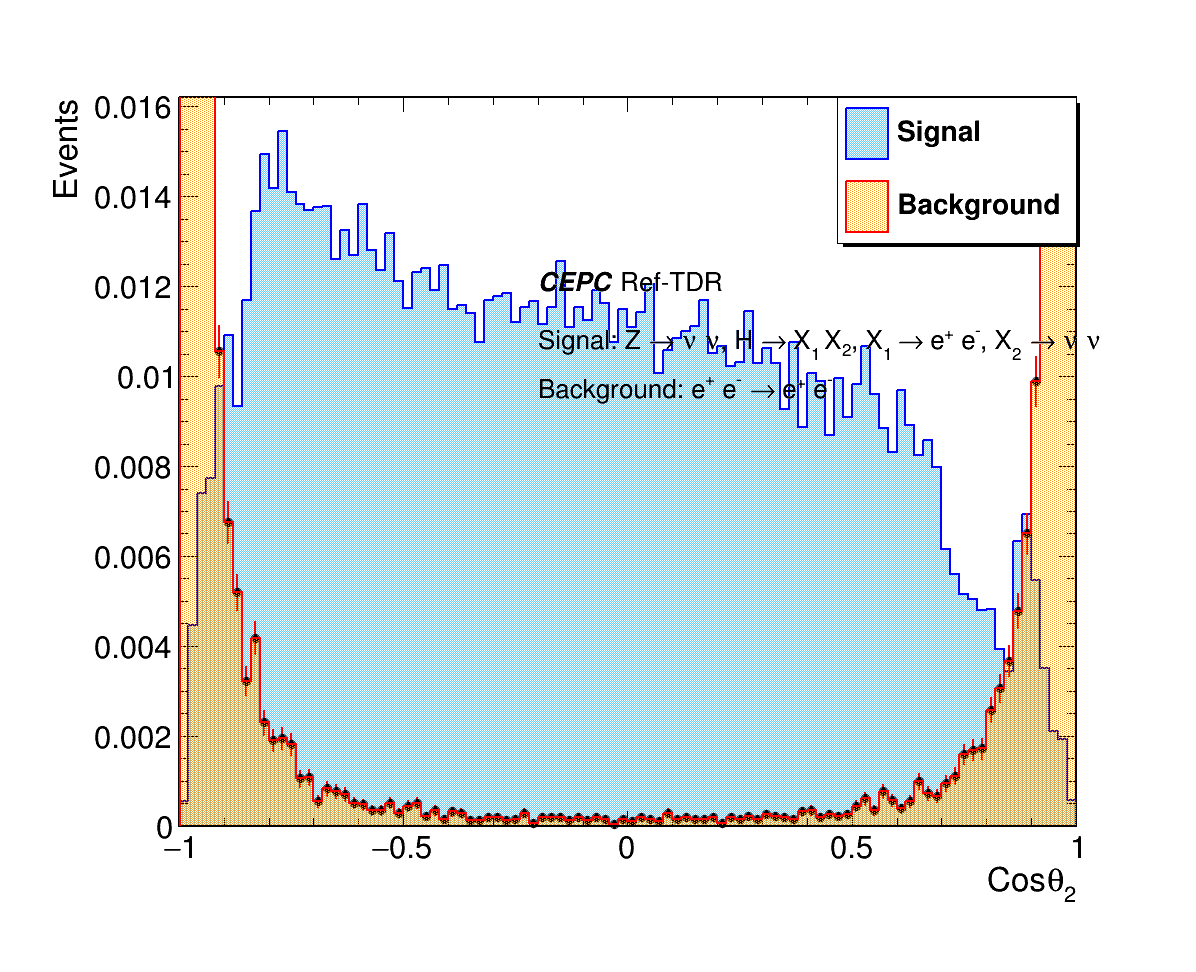 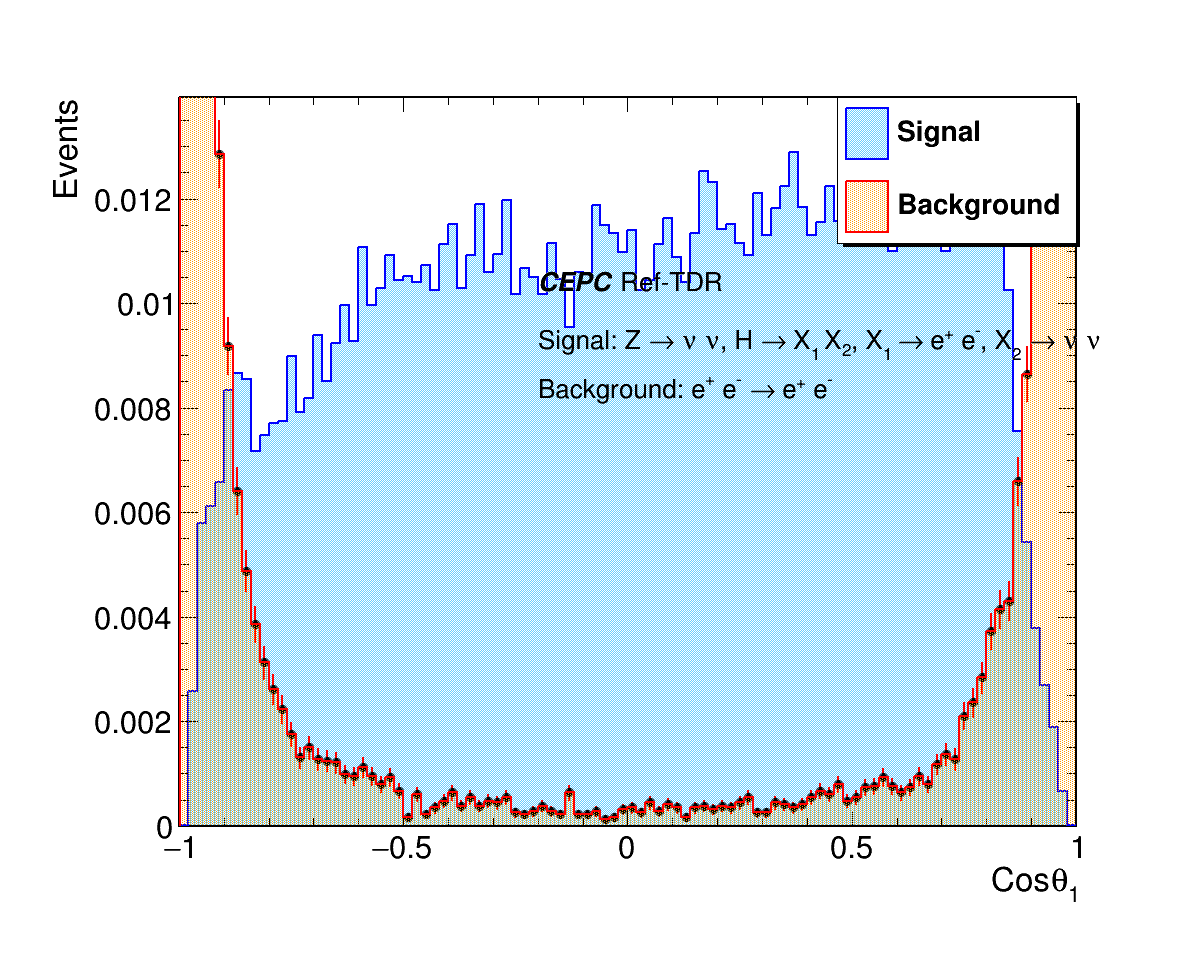 Cos1 & Cos2 : signal vs background
2025-03-28
6
: Signal vs background
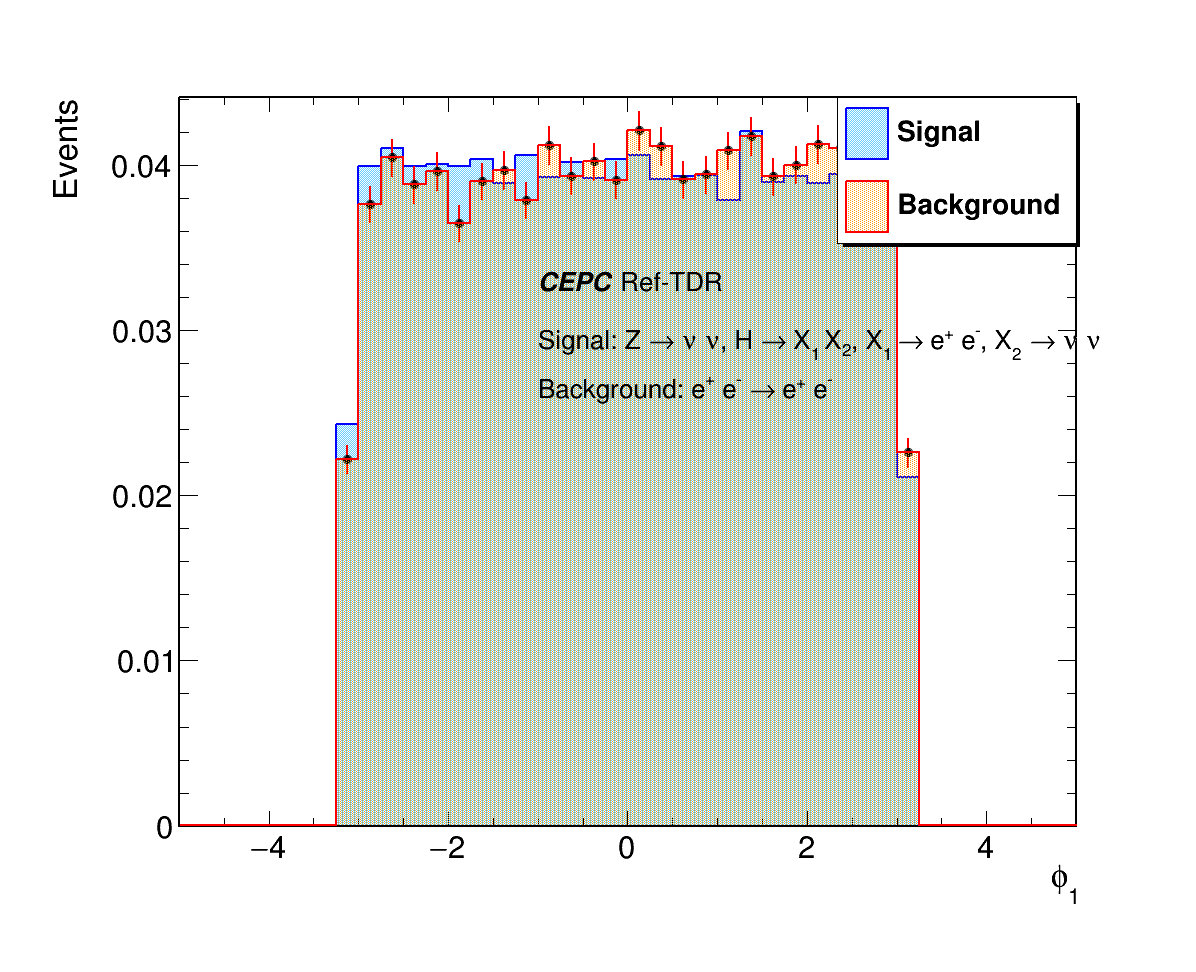 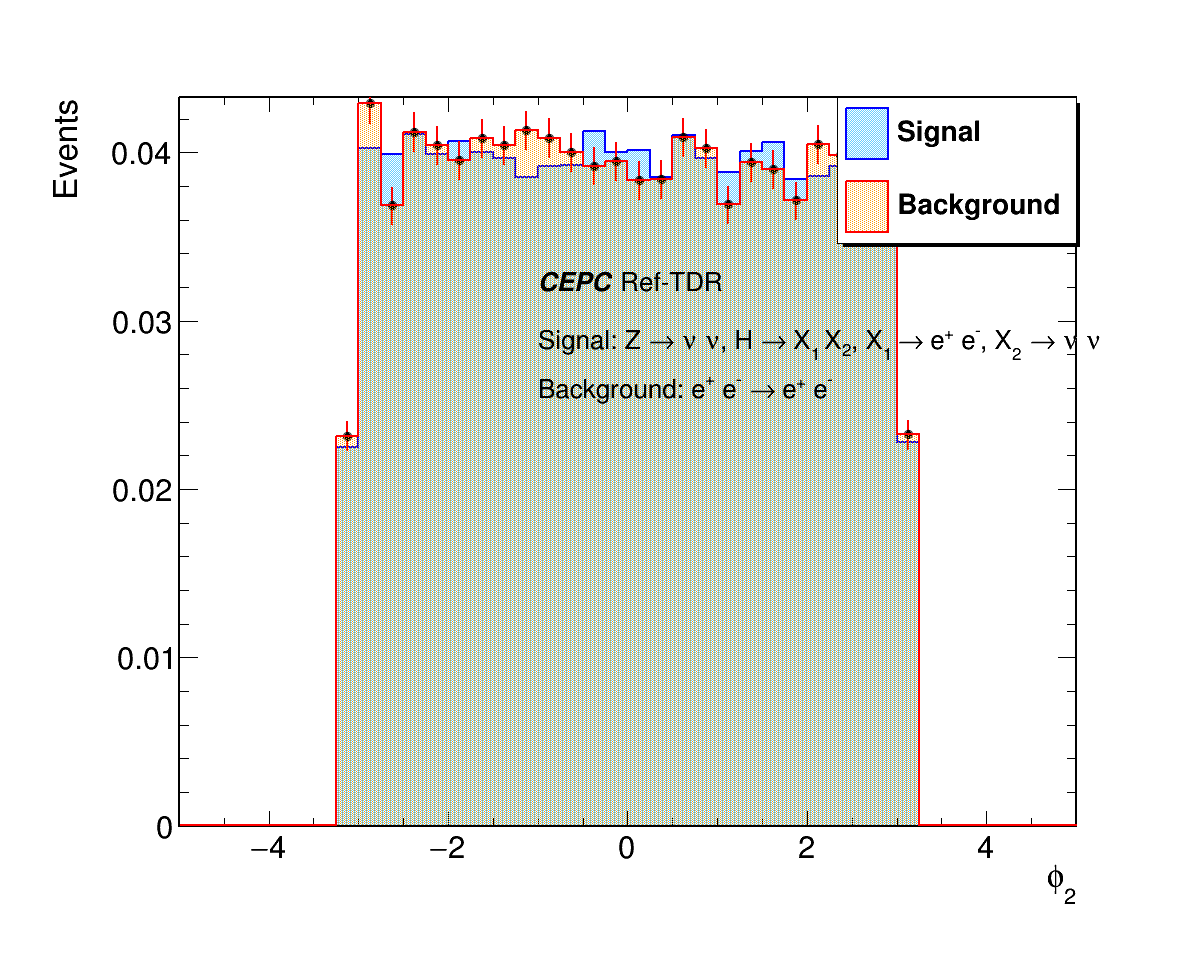 1 & 2 : signal vs background
2025-03-28
7
me1e2: Signal vs background
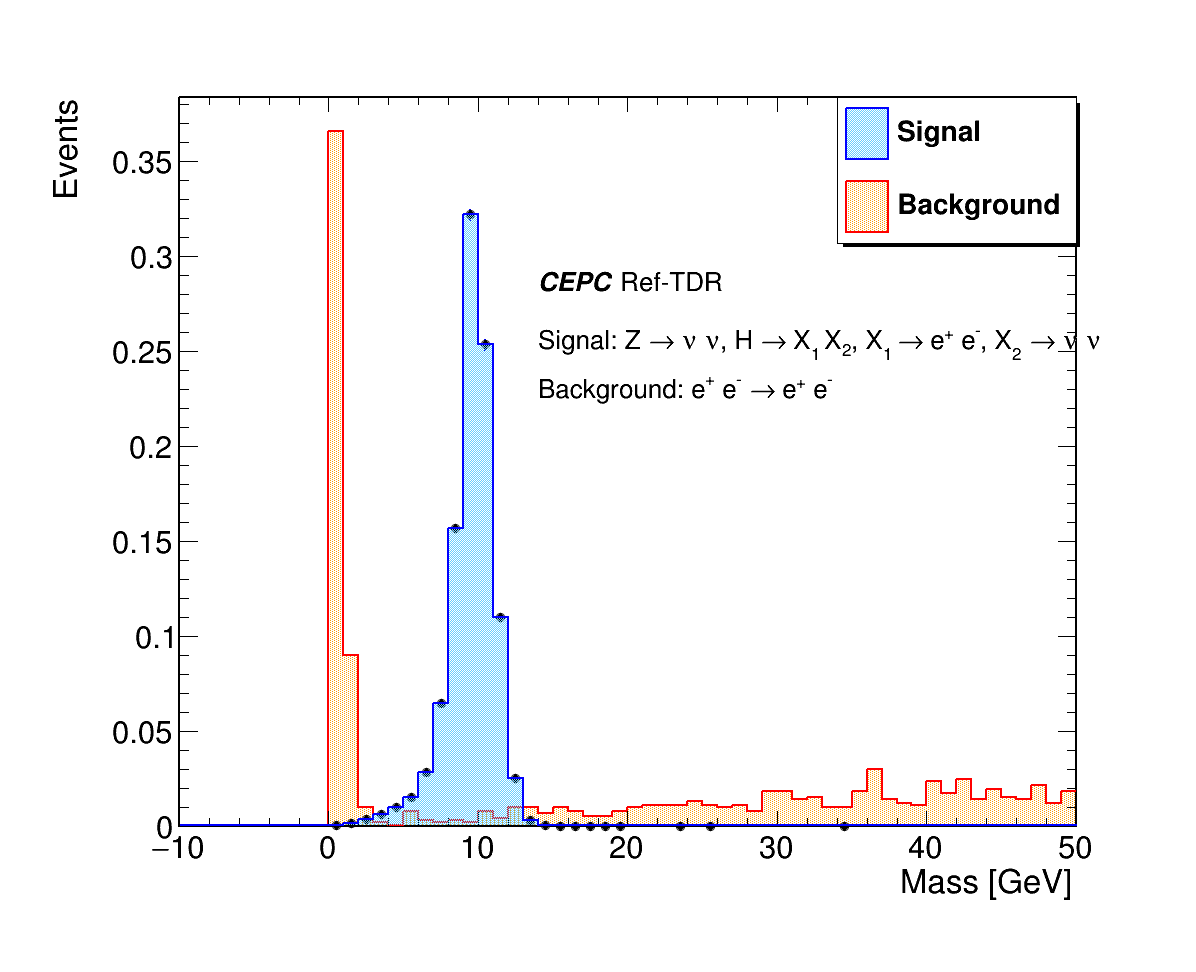 me1e2 : signal vs background
2025-03-28
8
2-muon channel full simulation analysis
Signal: ee -> HZ, Z-> , H->X1,X2, X1->, X2 -> 

Background: ee -> 
Signal events: 80,000, MX1,2: 10 GeV

Background  events: 20,000
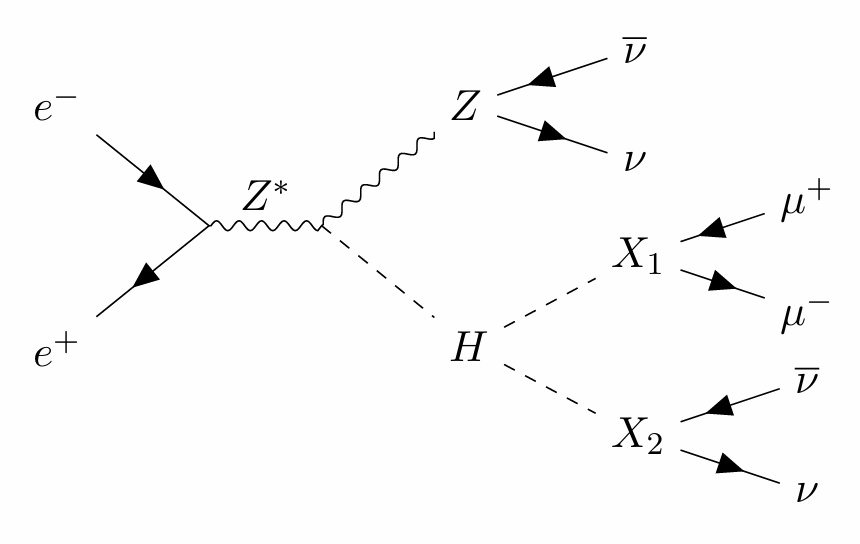 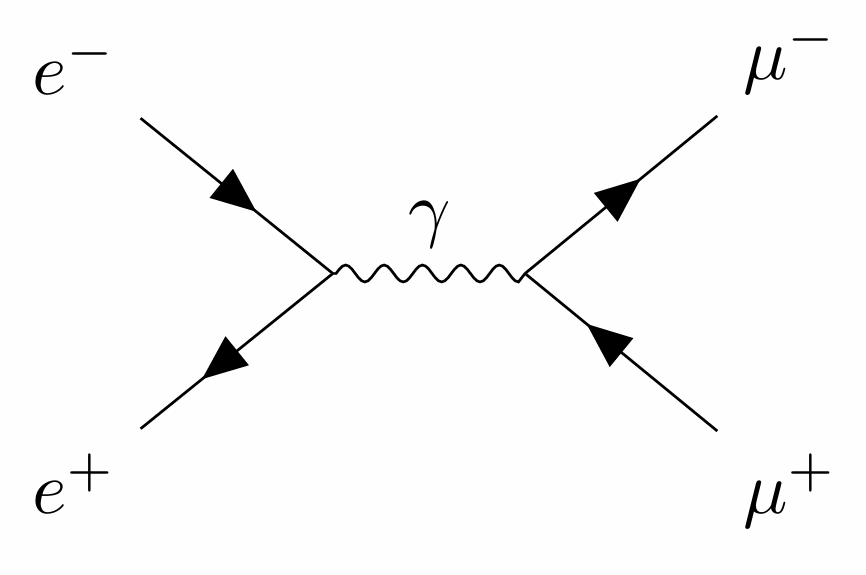 2025-03-28
9
Number of complete tracks: Signal vs Background
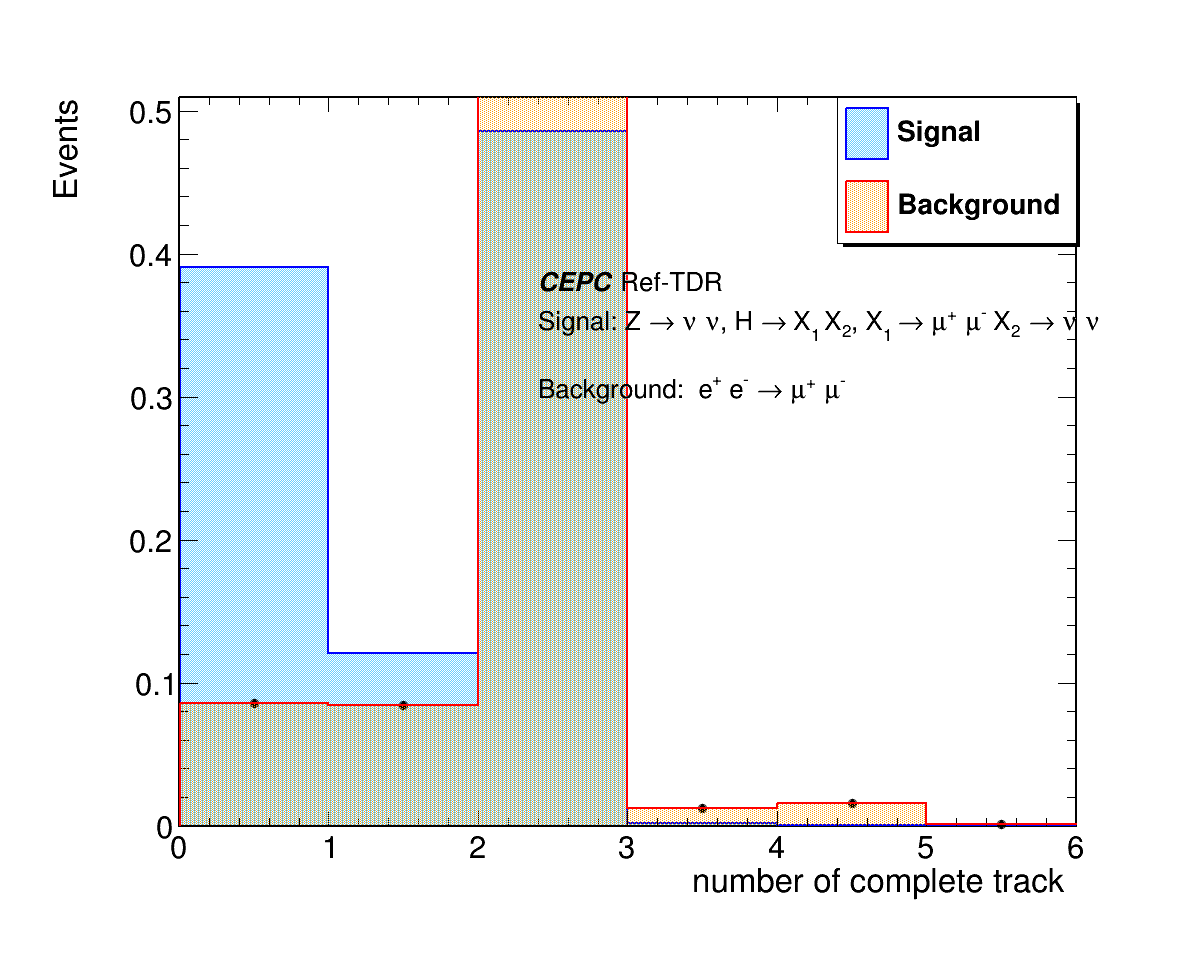 Number of complete tracks
2025-03-28
10
Efficiency of Complete Tracks with vertices range
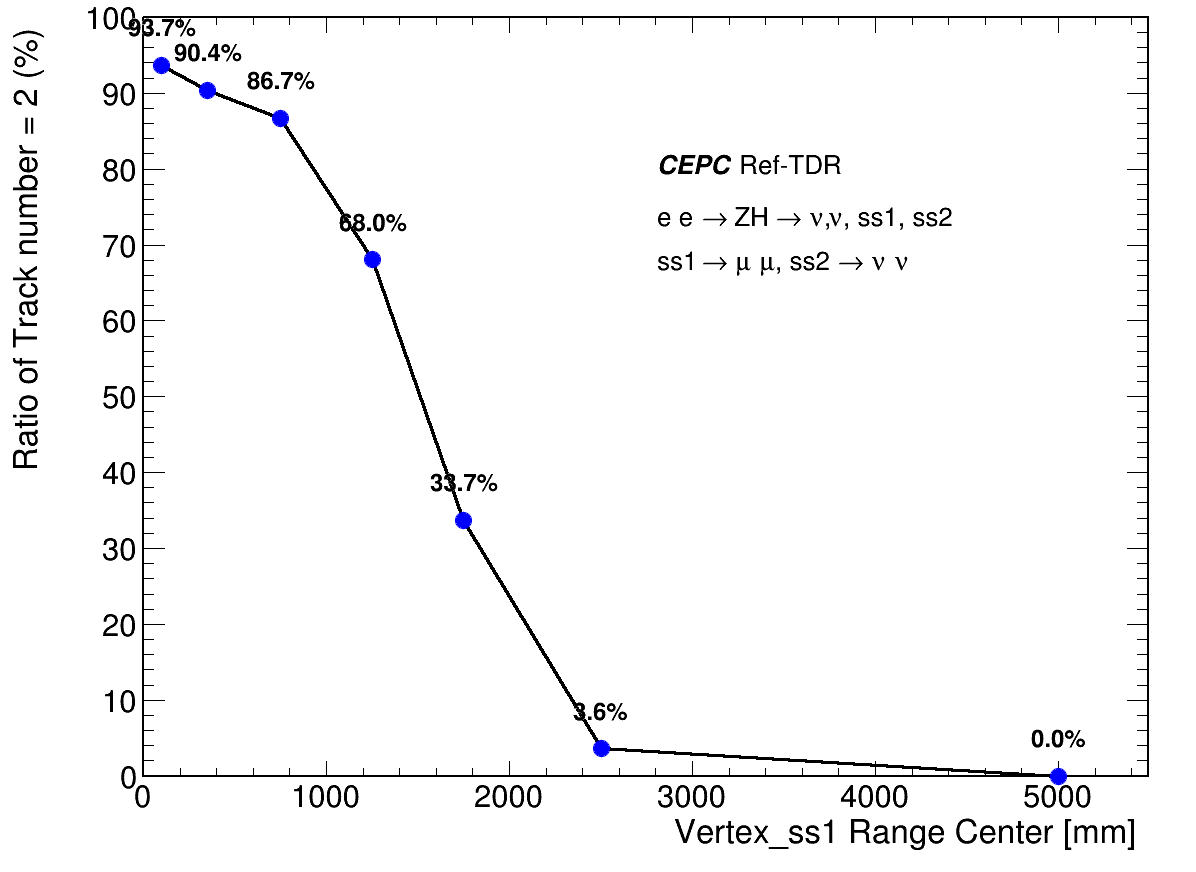 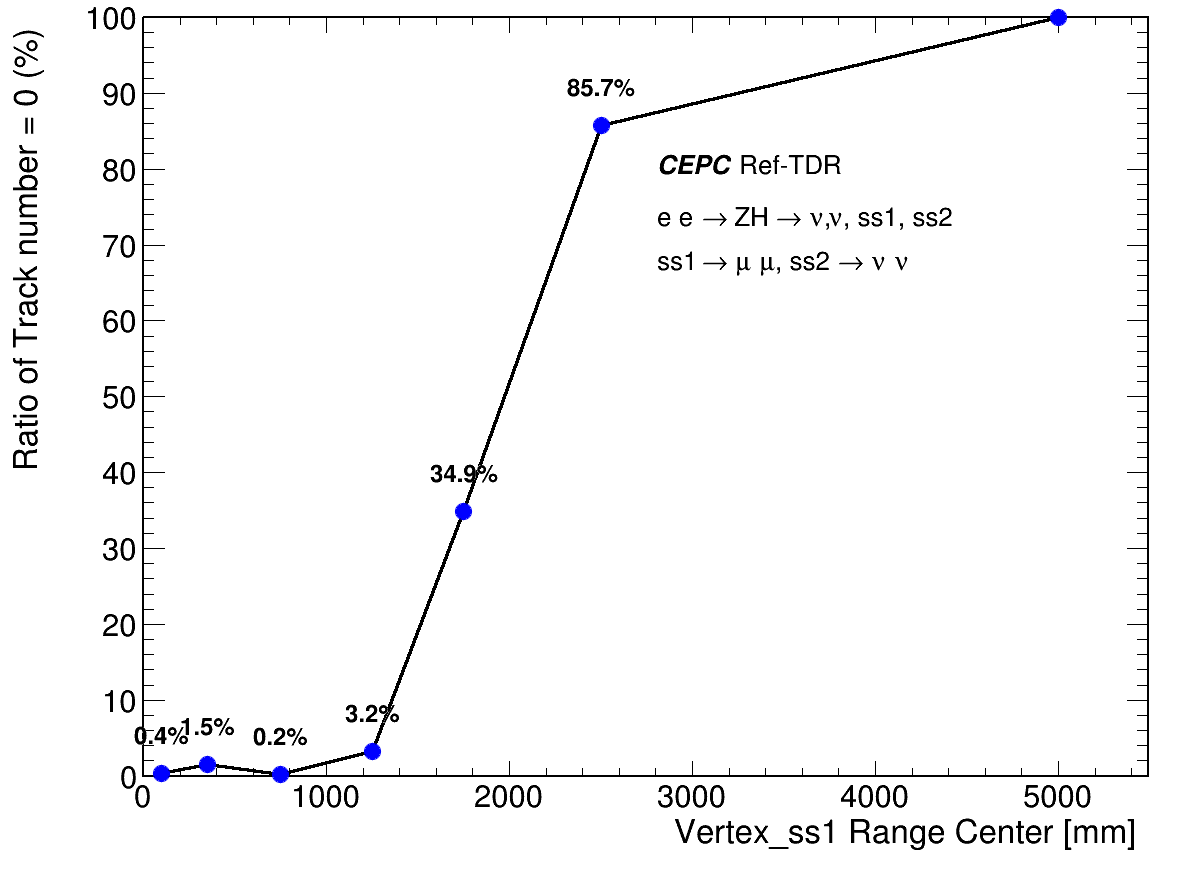 proportion of track number =2
proportion of track number =0
2025-03-28
11
: Signal vs background
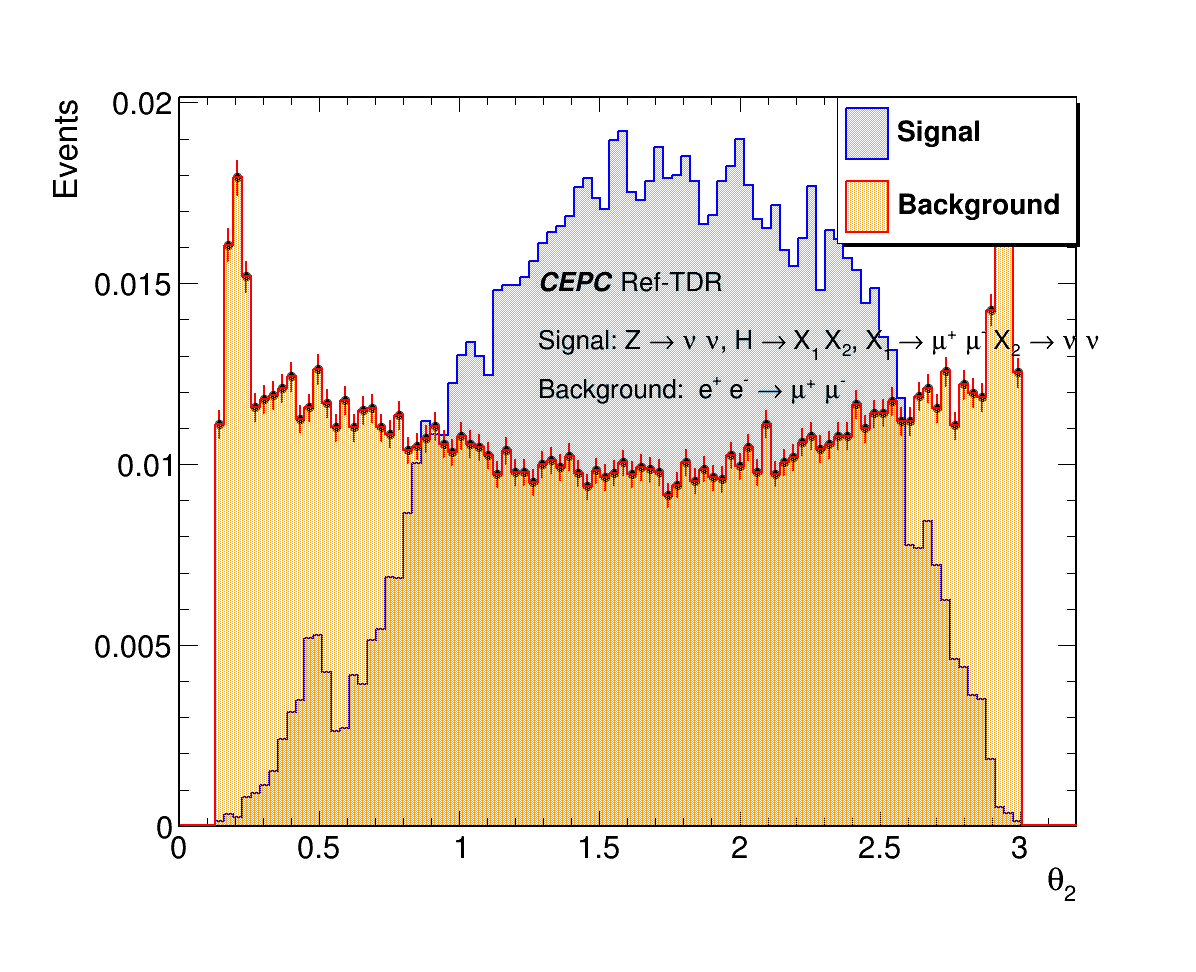 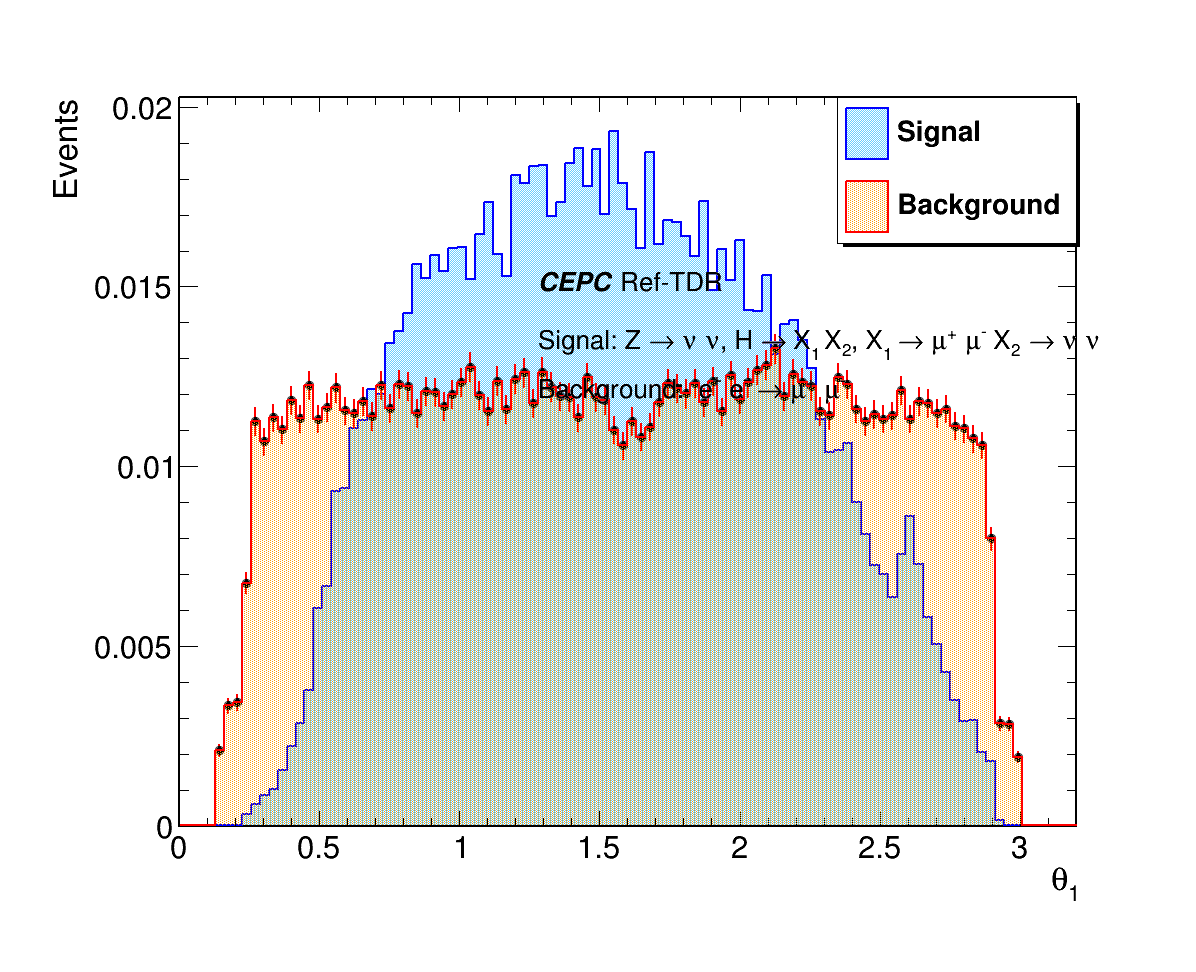 1 & 2 : signal vs background
2025-03-28
12
: Signal vs background
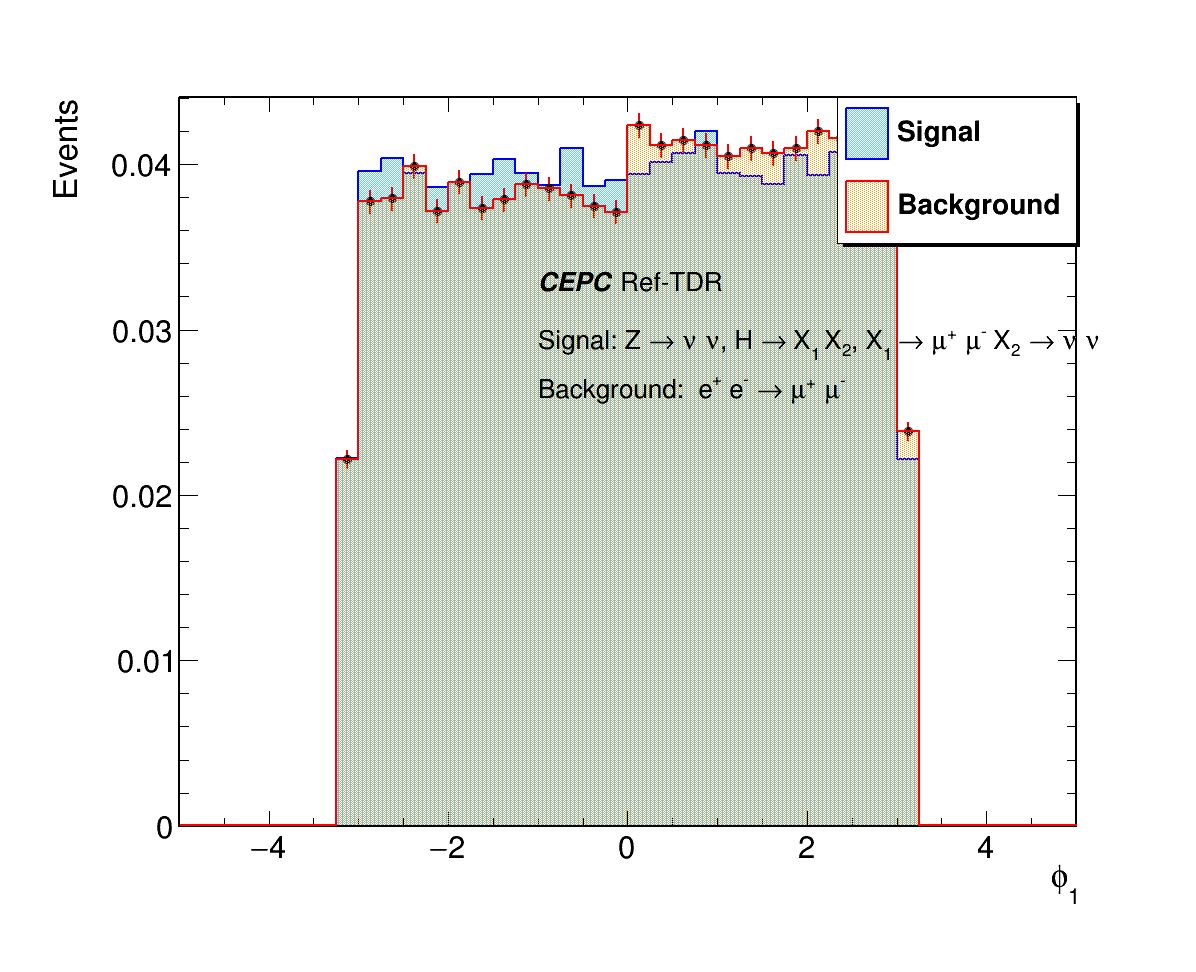 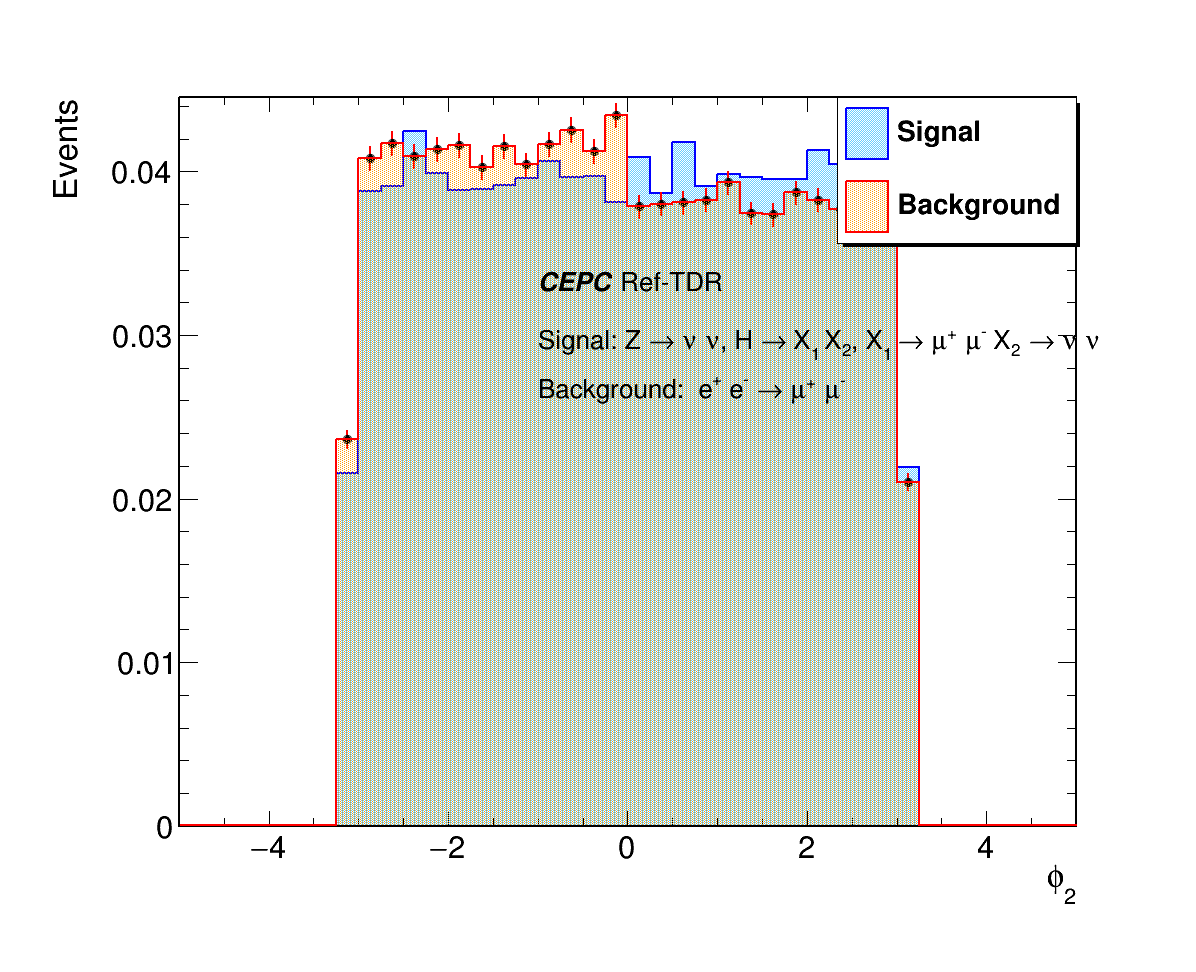 1 & 2 : signal vs background
2025-03-28
13
,  : Signal vs background
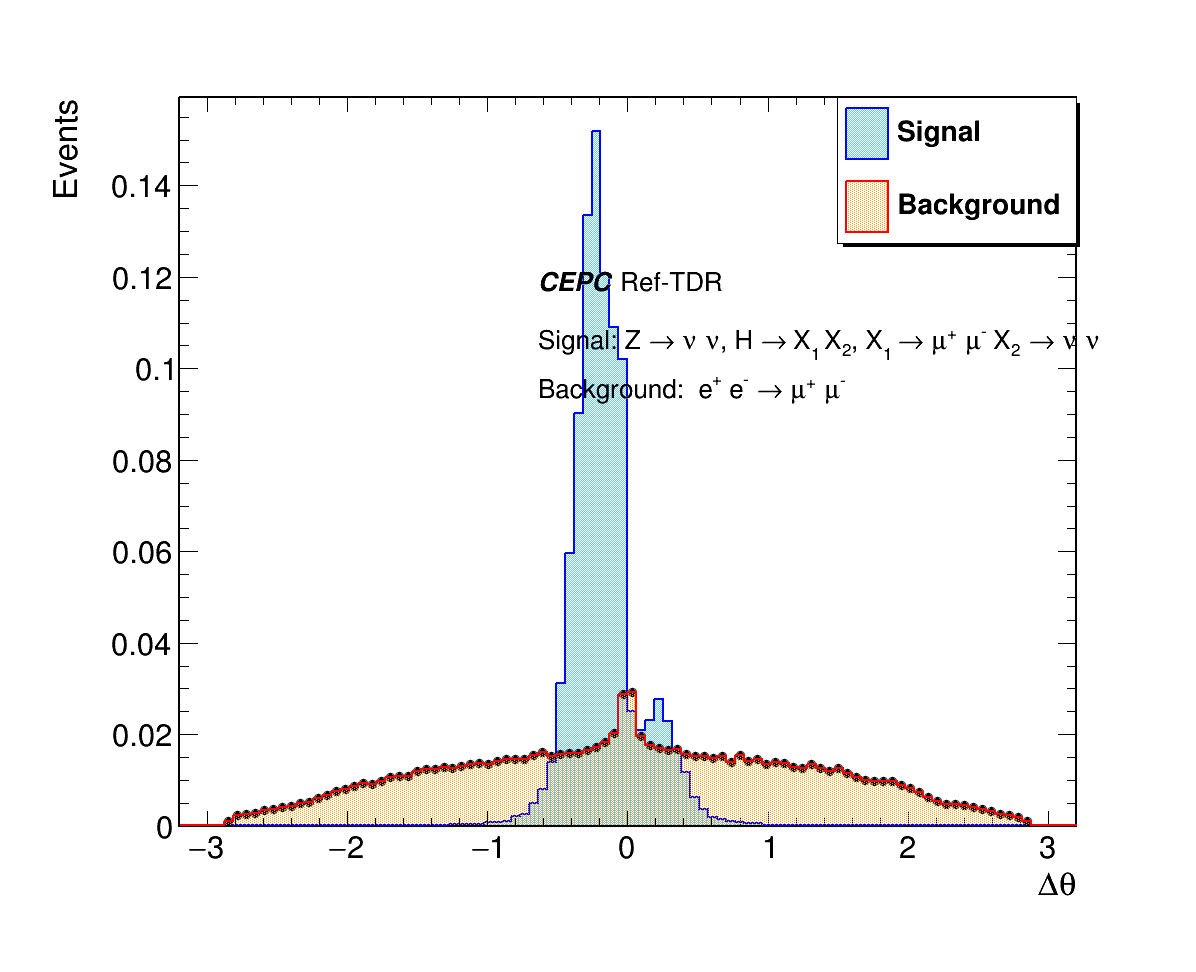 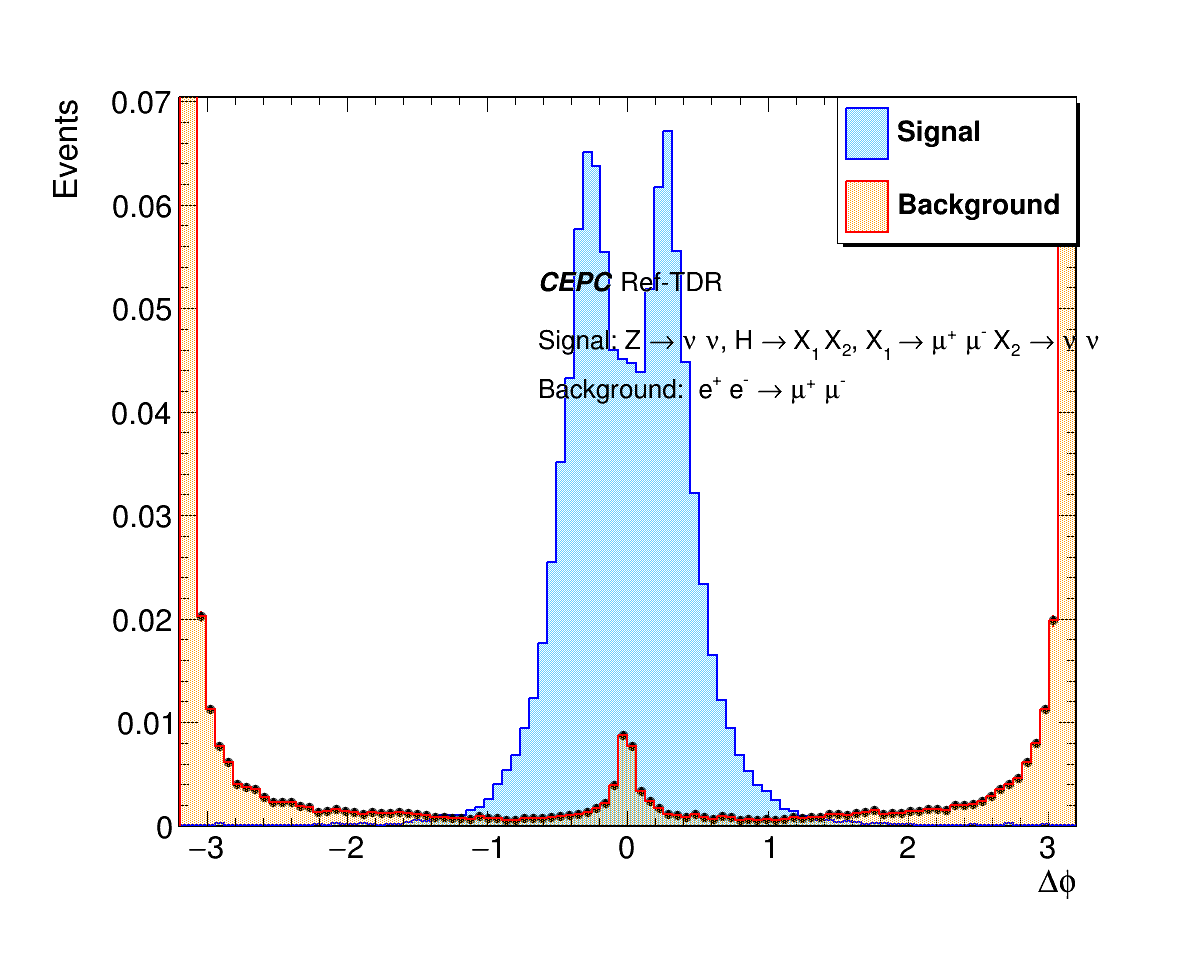  : signal vs background
 : signal vs background
Backgrounds: two electrons back to back;
2025-03-28
14
m12: Signal vs background
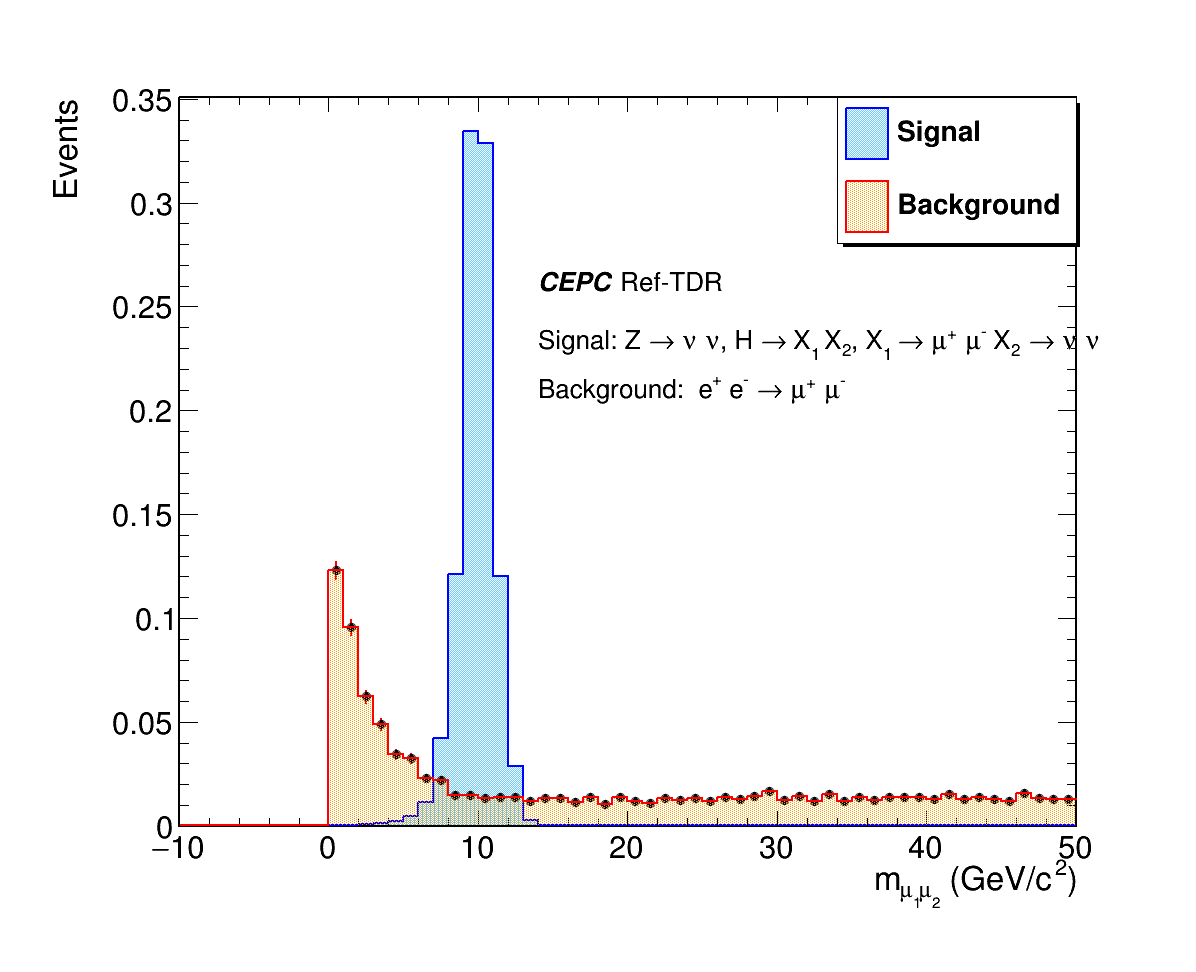 m12 : signal vs background
2025-03-28
15
Summary
The number of reconstructed tracks  depends on vertex range
 Compared , , , , PFO energy, me1e2 distributions between LLP signal and background
Discriminating variables: , , PFO energy, me1e2
To do
Apply Final PID with CEPCSW 
Re-vertexing in small vertex range to improve tracking efficiency
Check more distributions: te1e2, Pte1, Pte2, t12, Pt1, Pt2
4-lepton channel analysis
2025-03-28
16
Backup
2024-12-25
17
2-electron: Pt1，Pt2  Signal vs background
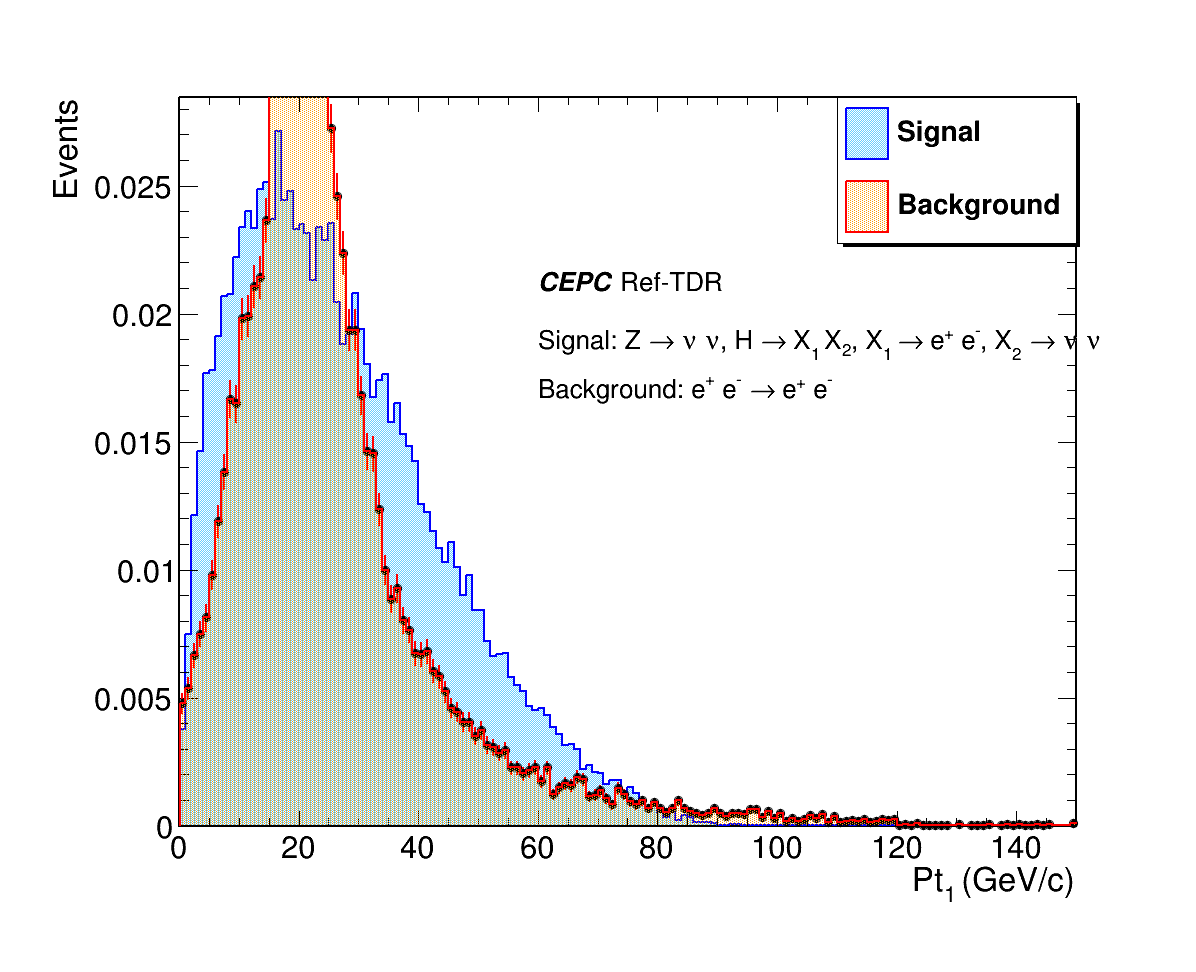 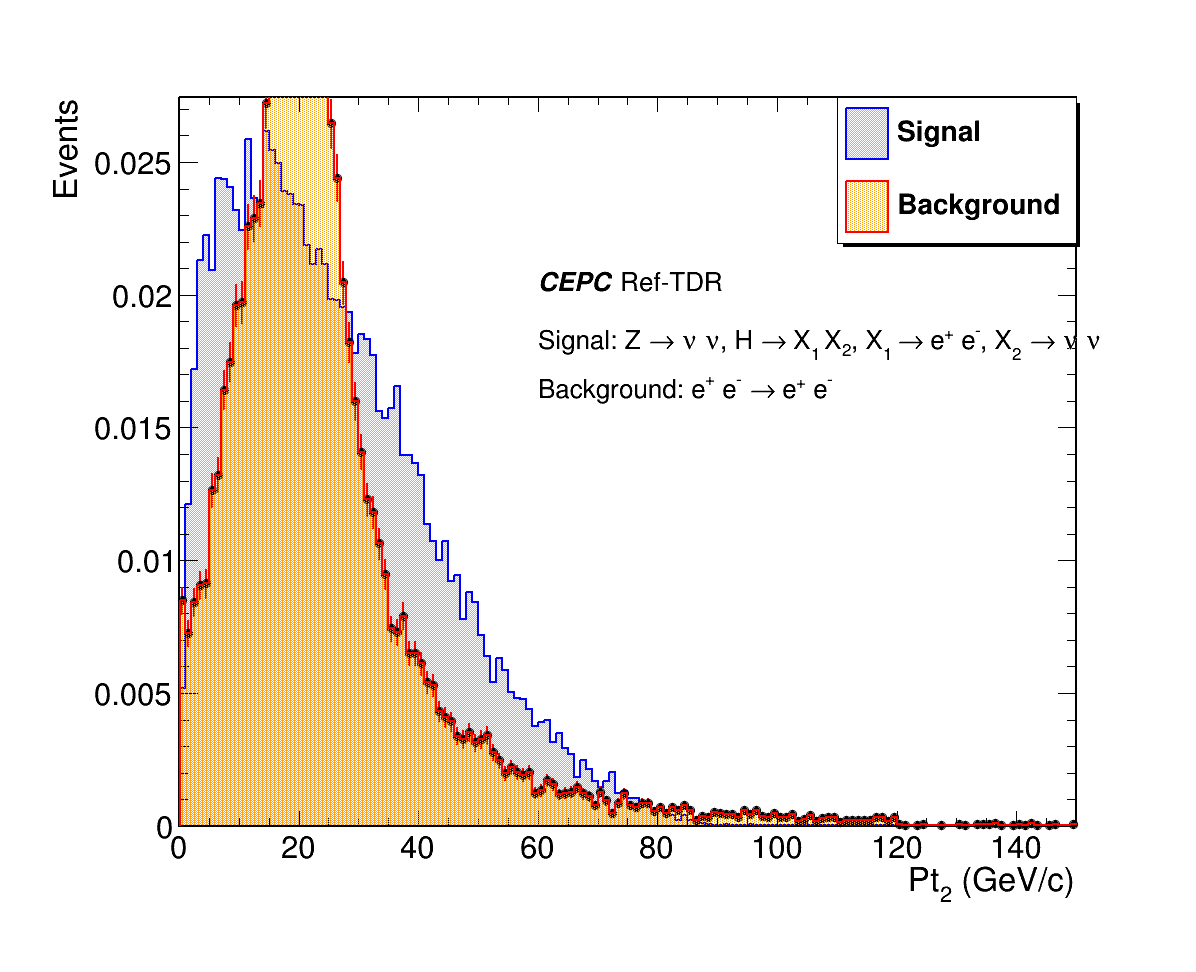 Pt1 : signal vs background
Pt2: signal vs background
2025-03-28
18
2-muon: Pt1，Pt2 Signal vs background
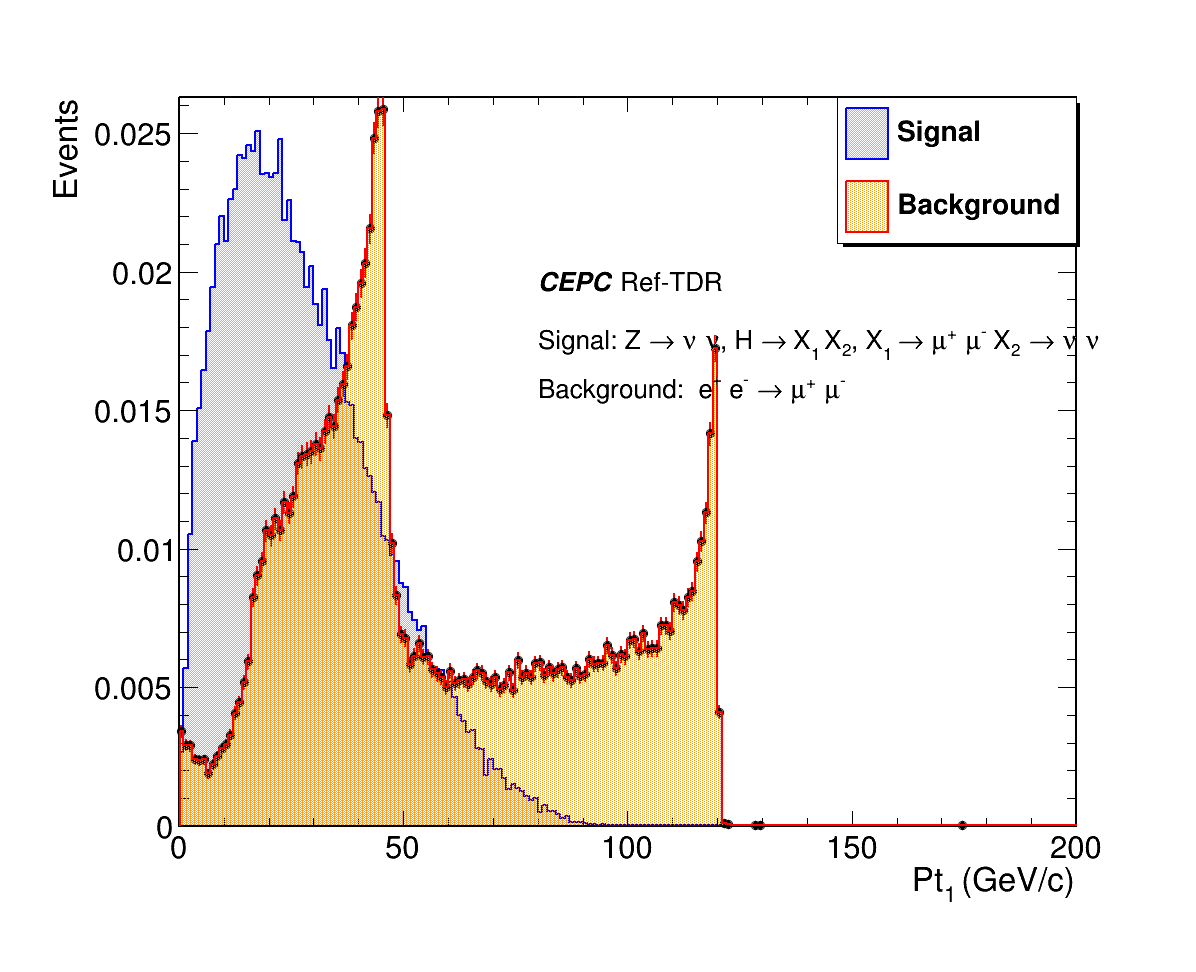 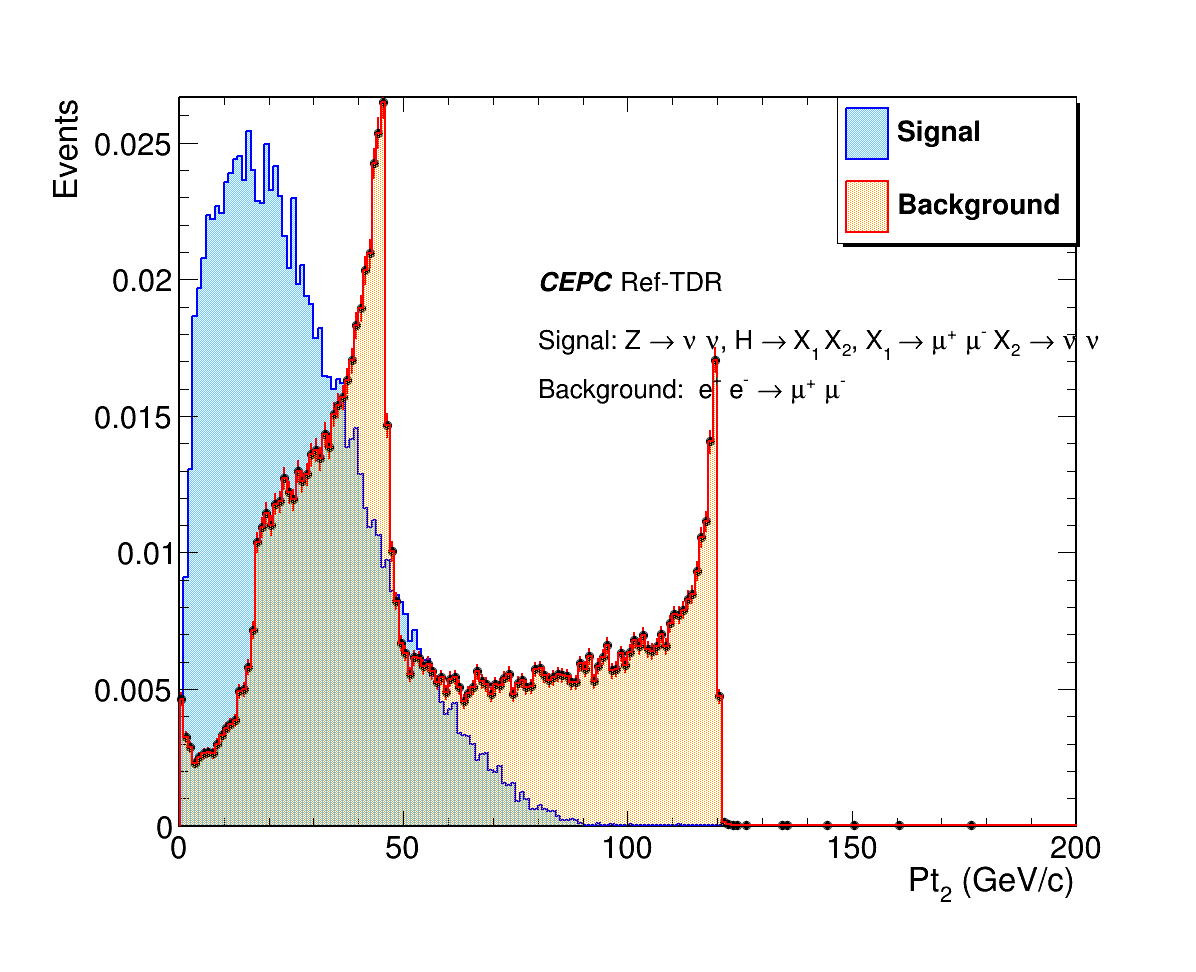 Pt1 : signal vs background
Pt2: signal vs background
2025-03-28
19
2-muon PFO Energy: Signal vs background
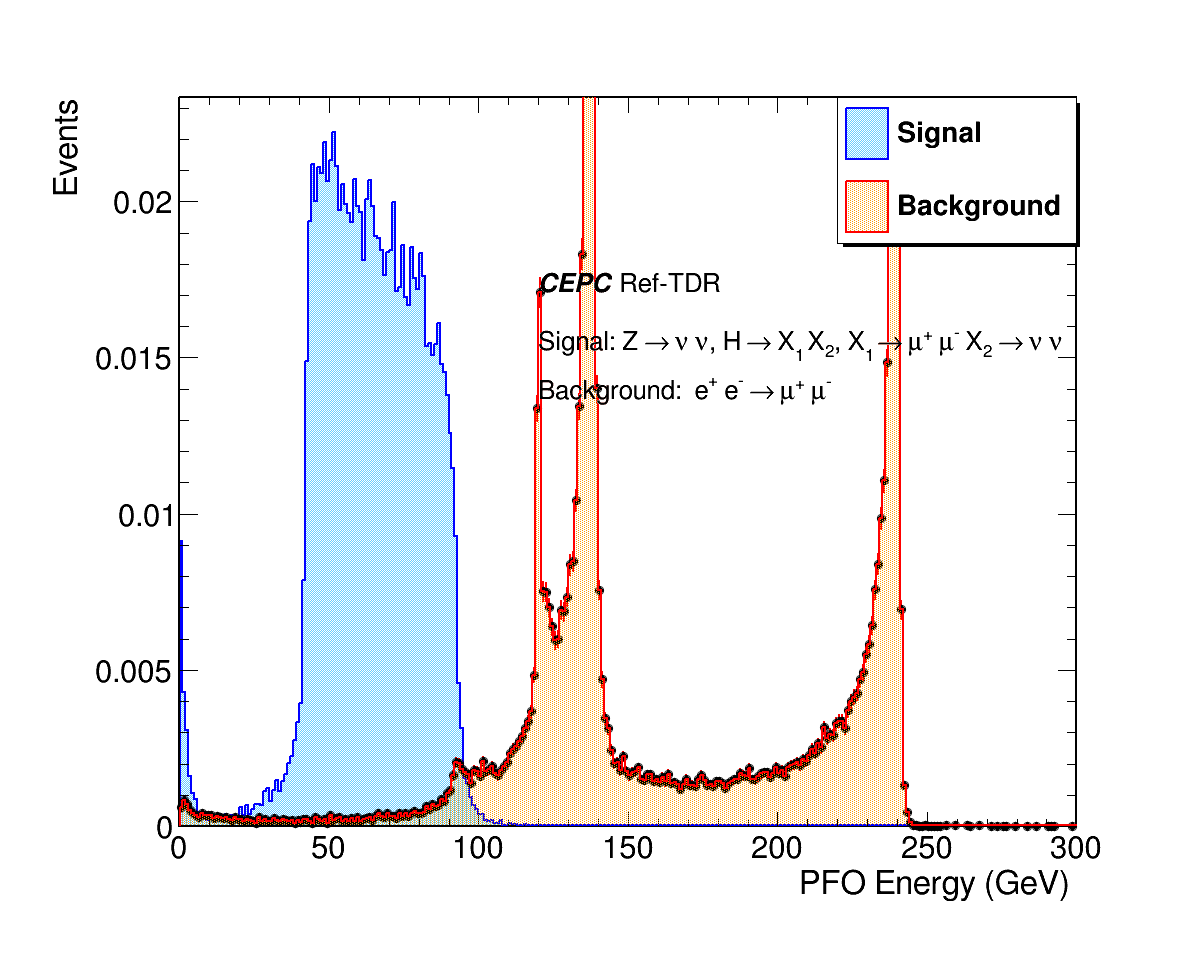 PFO energy: signal vs background
2025-03-28
20
4-electron channel full simulation analysis
Signal: ee -> HZ, Z->nunu, H->X1,X2, X1->ee, X2 ->ee

Background: ee -> HZ, Z->ee, H->inclusive
Signal events: 80,000,  MX1,2: 10 GeV

Background  events: 200,000
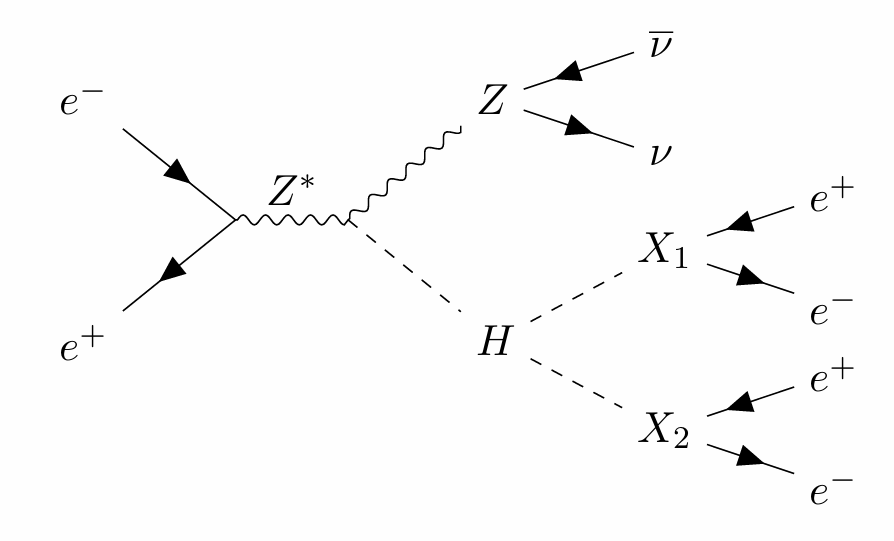 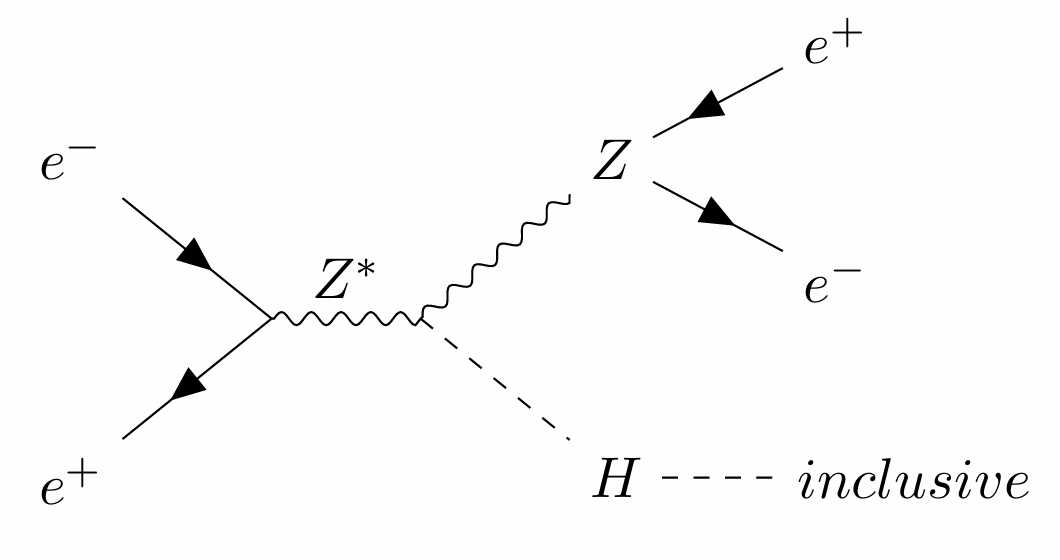 2025-03-28
21
Number of complete tracks: Signal vs Background
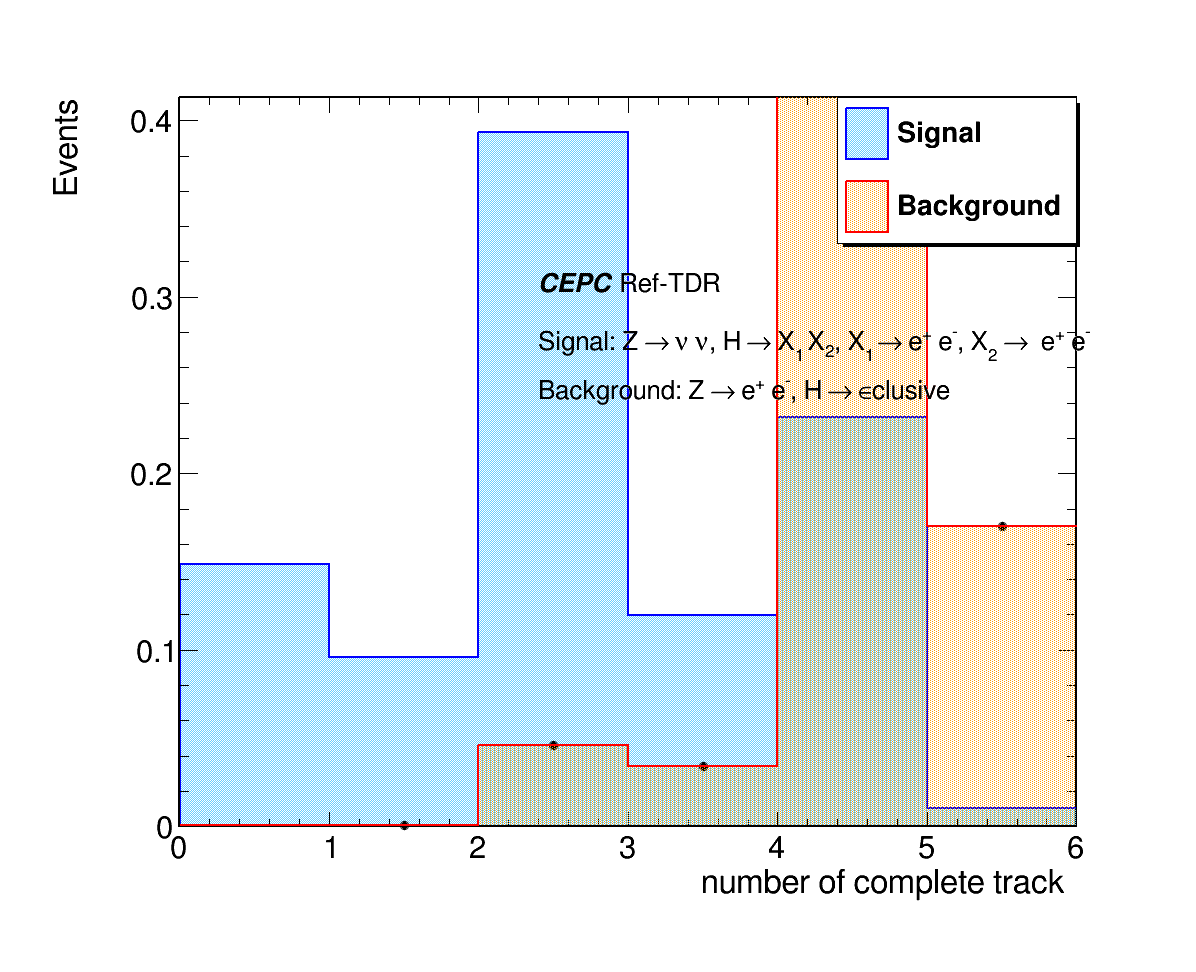 Number of complete tracks
2025-03-28
22
SS1 vertex vs SS2 vertex : complete tracker number
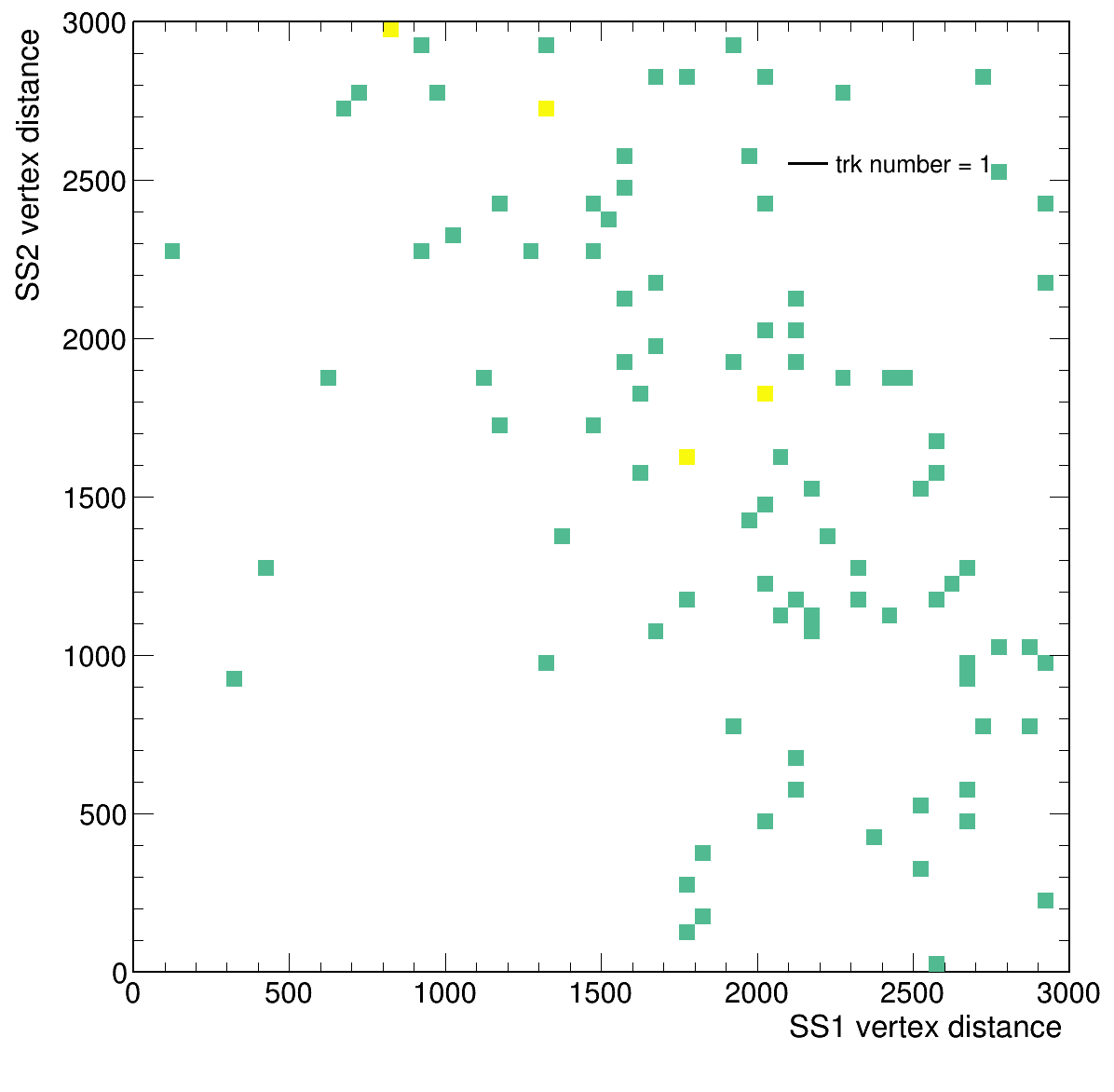 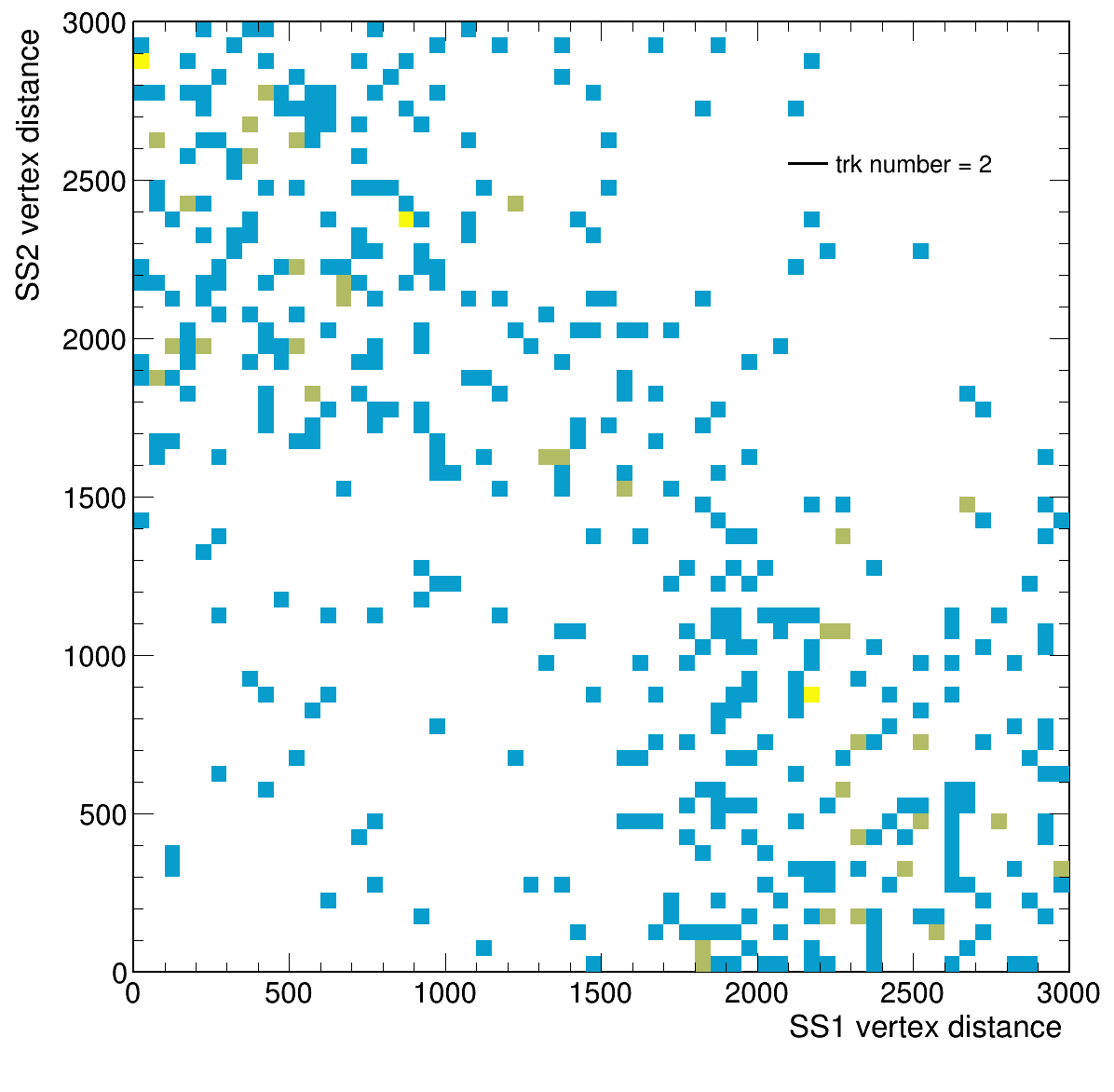 track number =1
track number =2
23
SS1 vertex vs SS2 vertex : complete tracker number
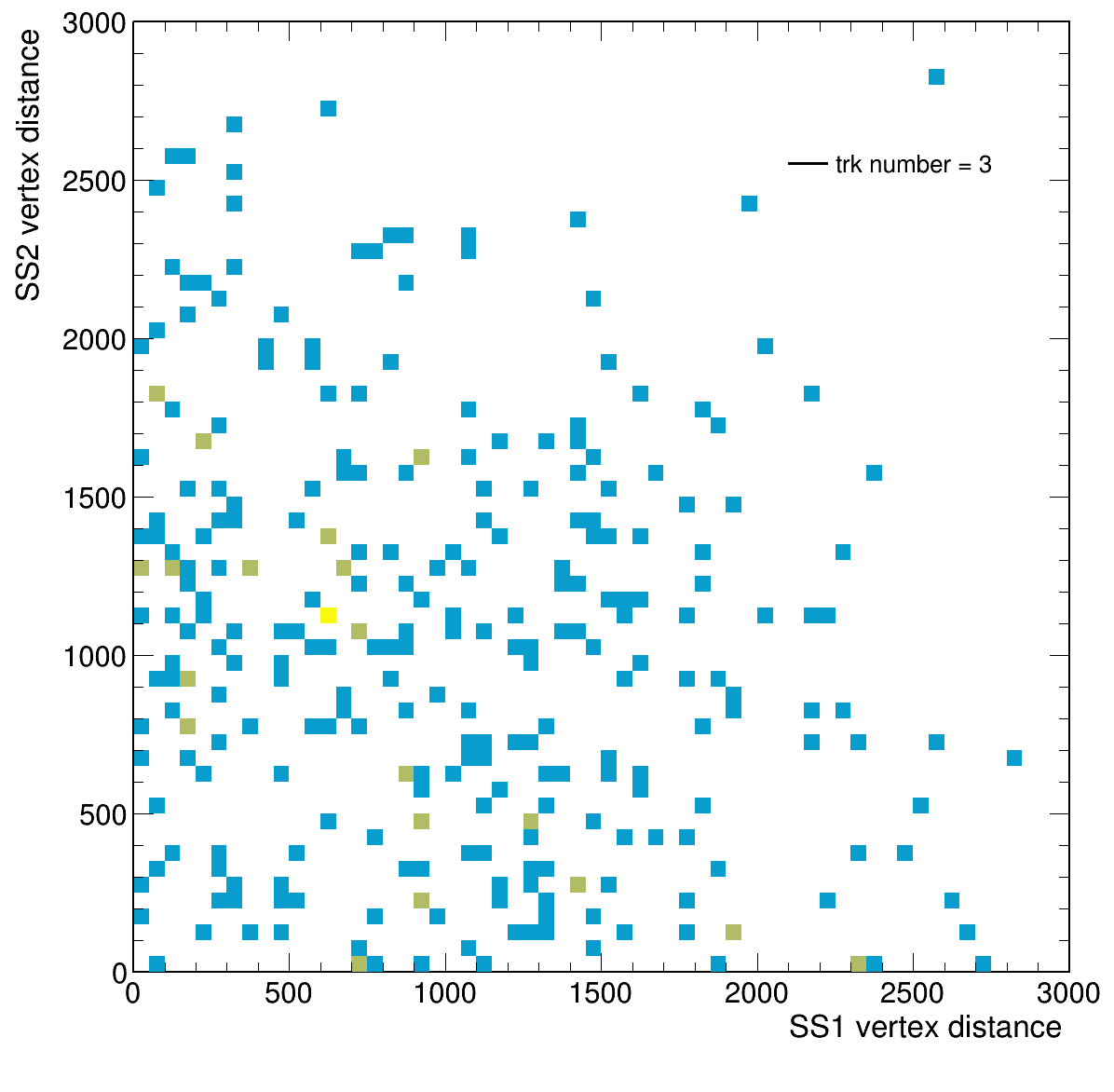 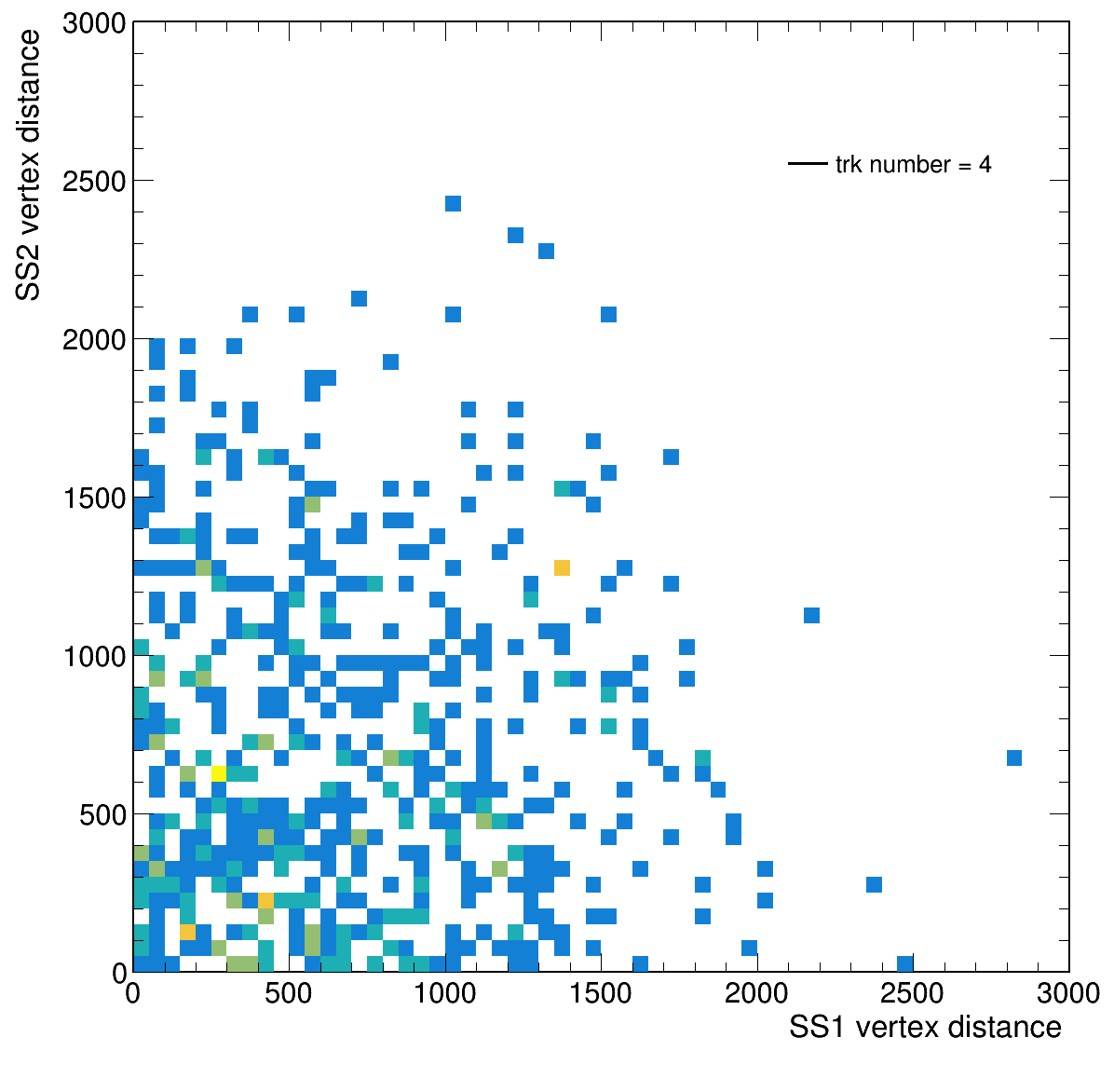 track number =3
track number =4
2025-03-28
24
4-muon channel full simulation analysis
Signal: ee -> HZ, Z->nunu, H->X1, X2, X1->mumu, X2 ->mumu

Background: ee -> HZ, Z->mumu, H->inclusive
Signal events: 80,000,  MX1,2: 10 GeV

Background  events: 200,000
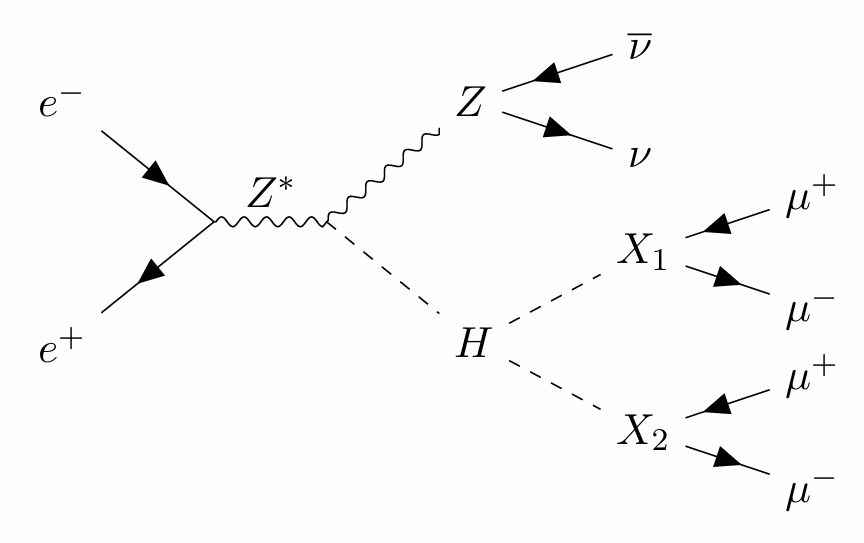 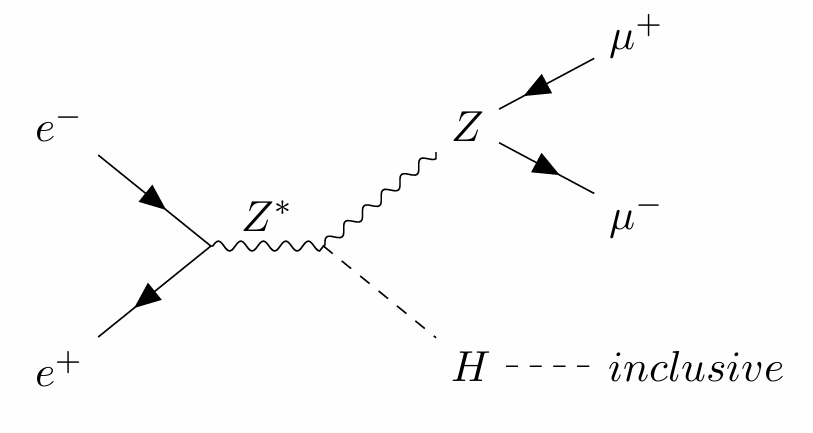 2025-03-28
25
Number of complete tracks: Signal vs Background
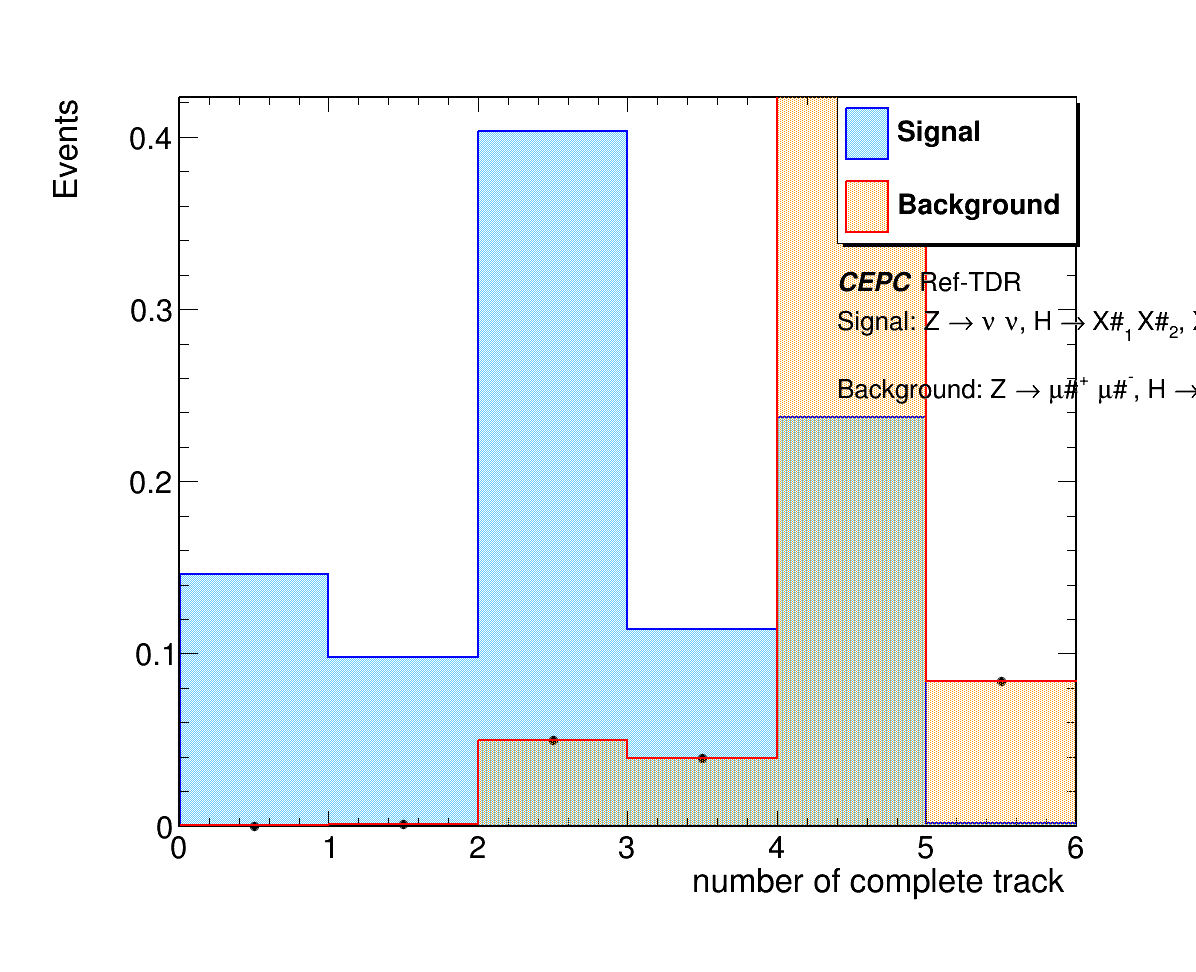 Number of complete tracks
2025-03-28
26
SS1 vertex vs SS2 vertex : complete tracker number
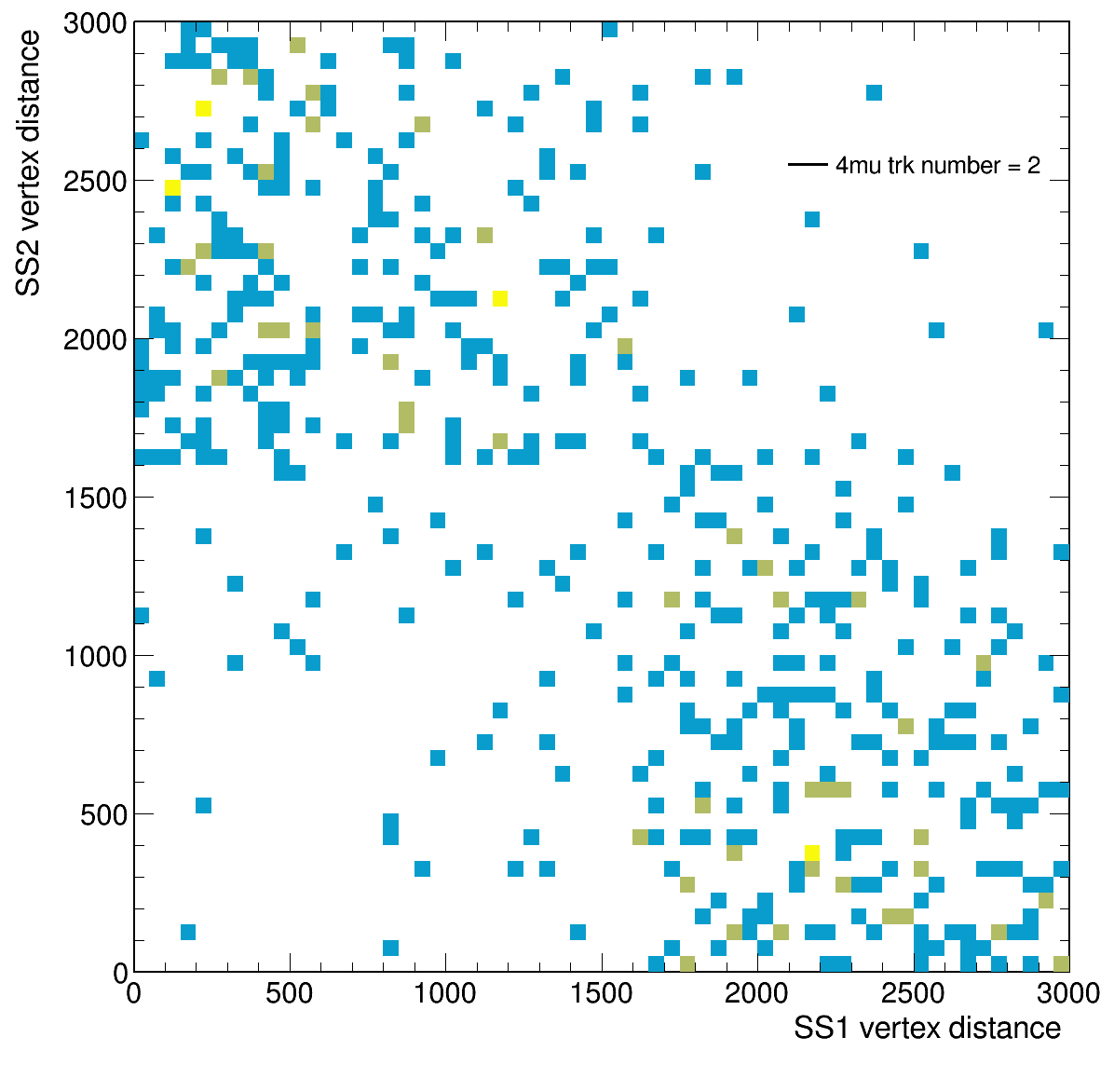 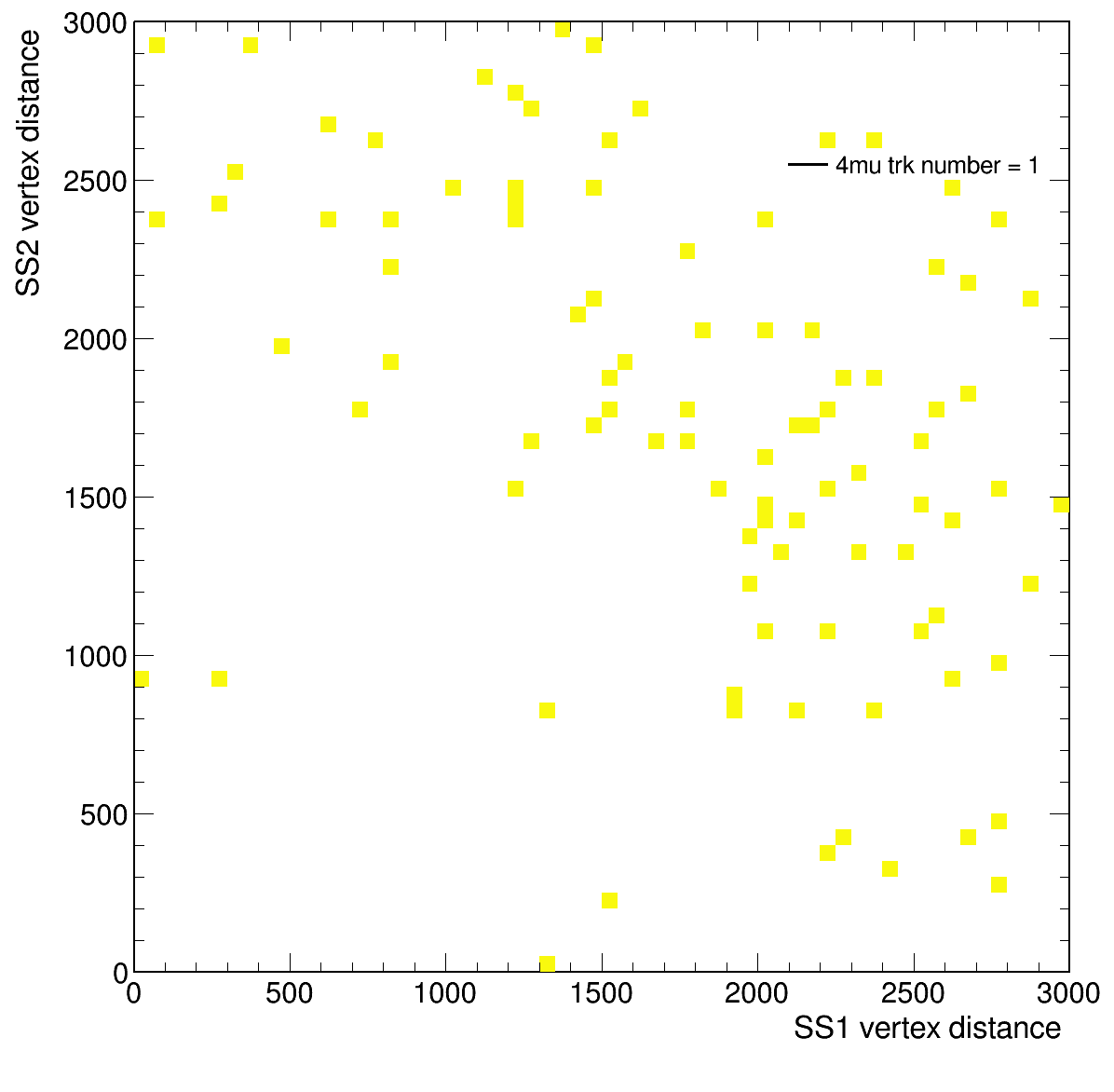 proportion of track number =1
proportion of track number =2
2025-03-28
27
SS1 vertex vs SS2 vertex : complete tracker number
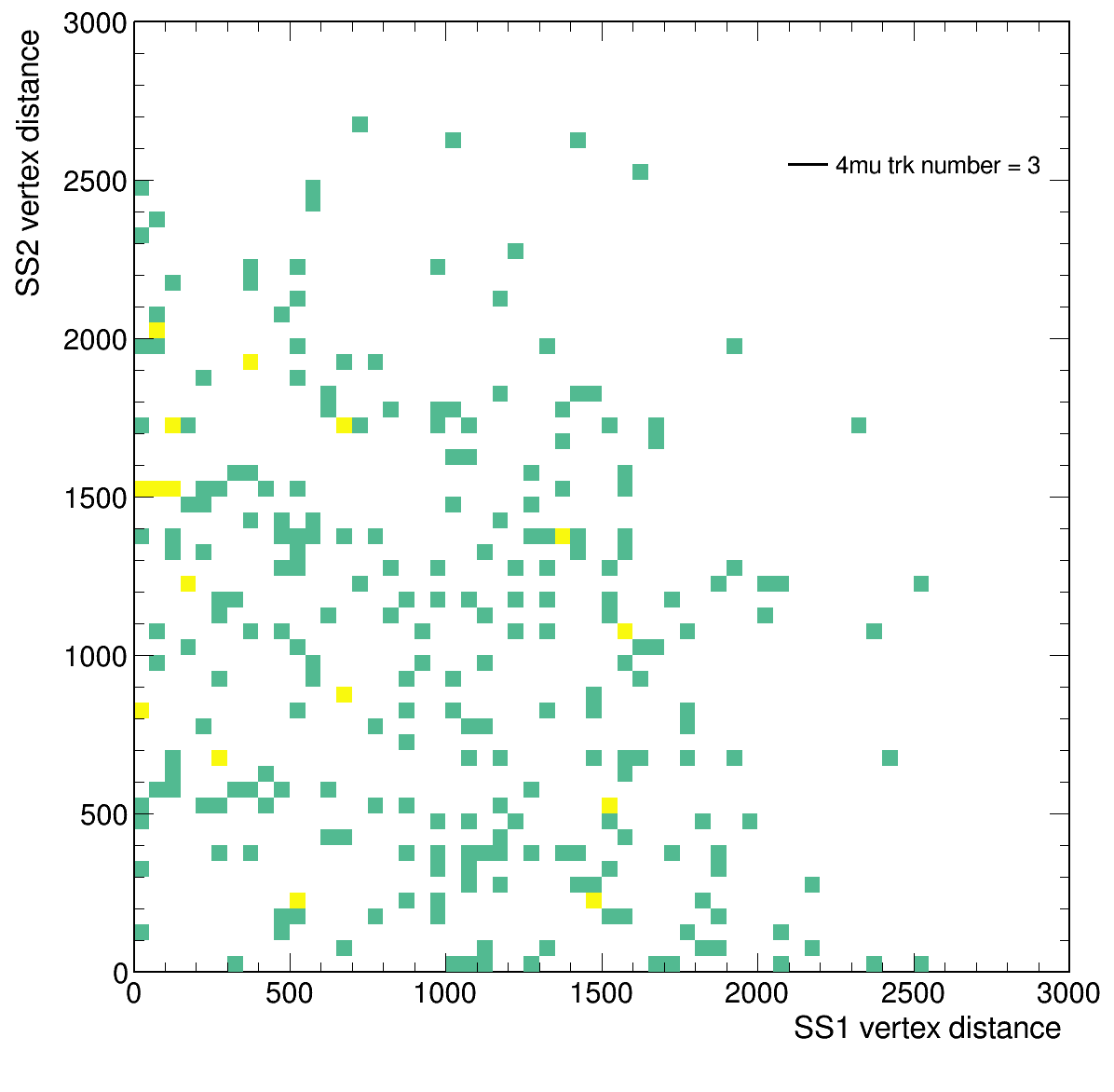 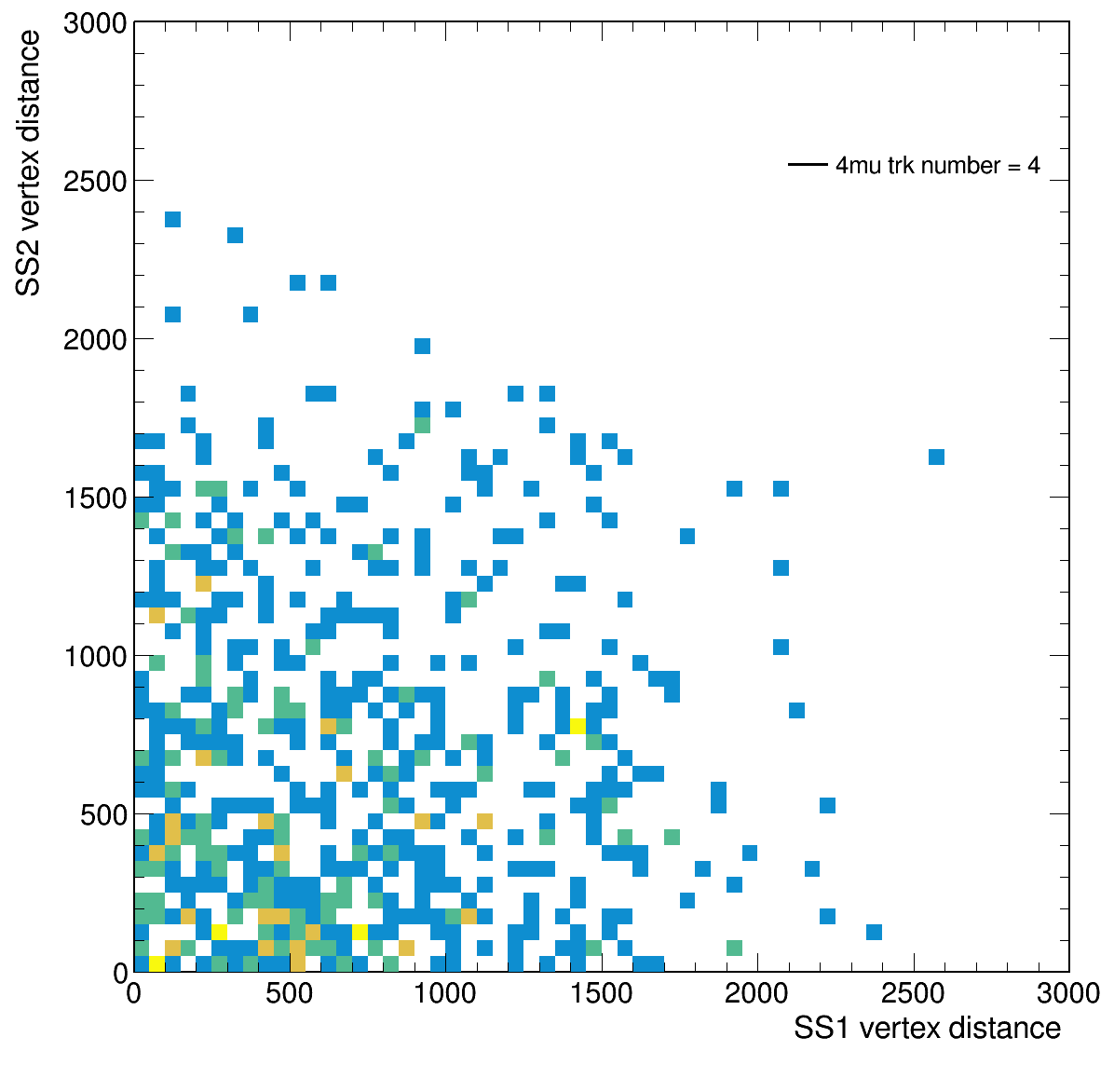 track number =4
track number =3
2025-03-28
28